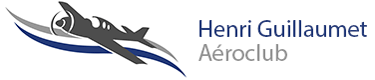 FORMATION GARMIN GPS 175
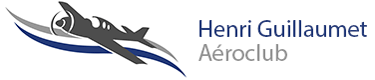 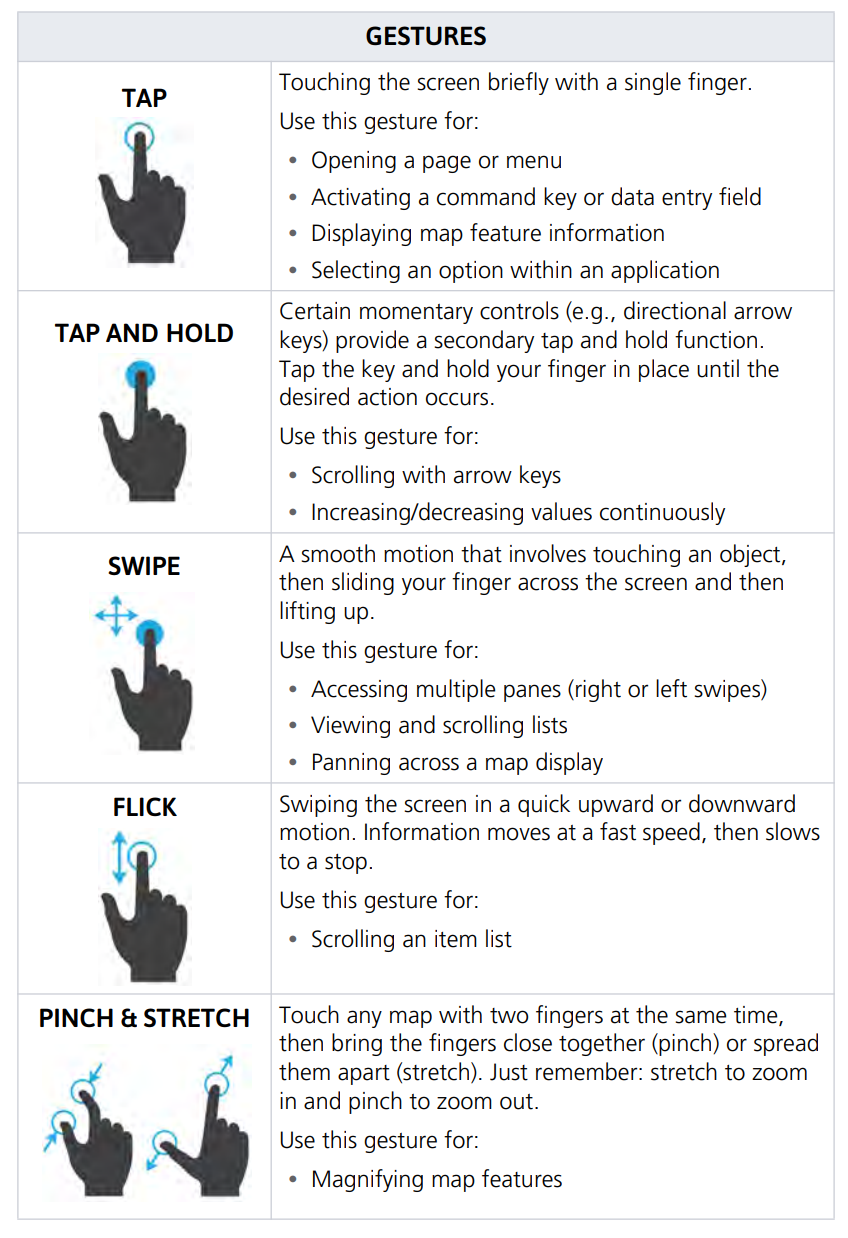 Présentation du GPS 175
Ecran tactile
Power ON / OFF ou retour accueil
Détécteur de luminosité
Présentation du GPS 175
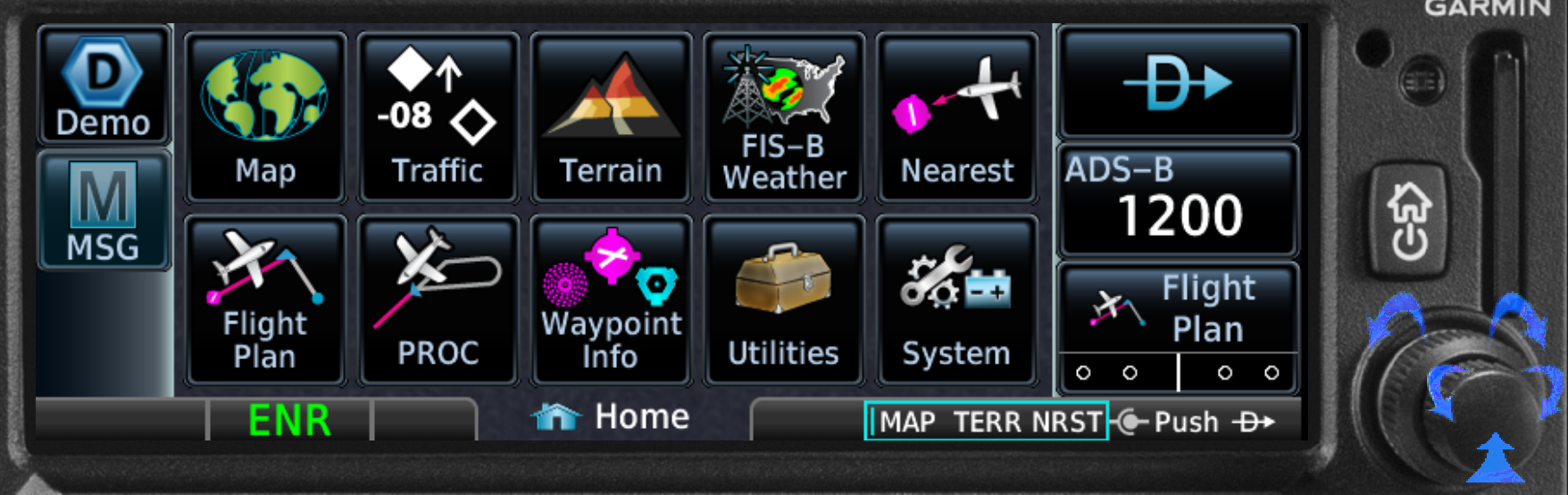 ECRAN D'ACCUEIL
Repose doigts
Boutons rotatifs interne et externe
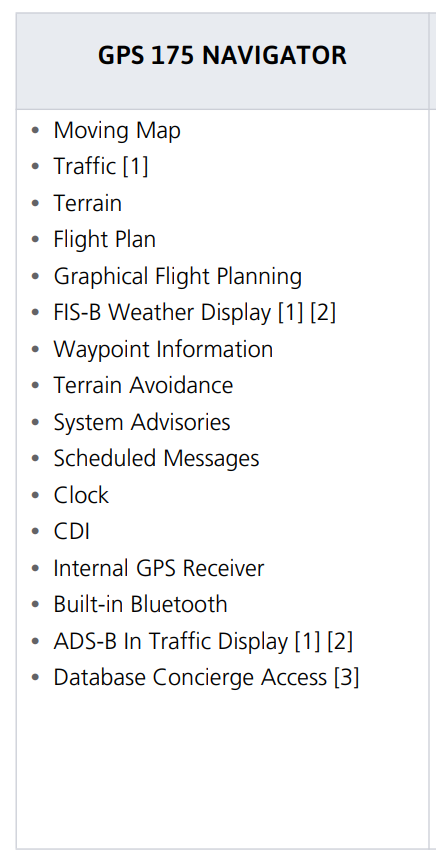 Présentation du GPS 175
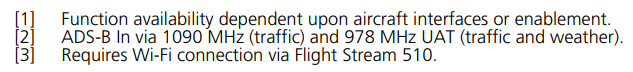 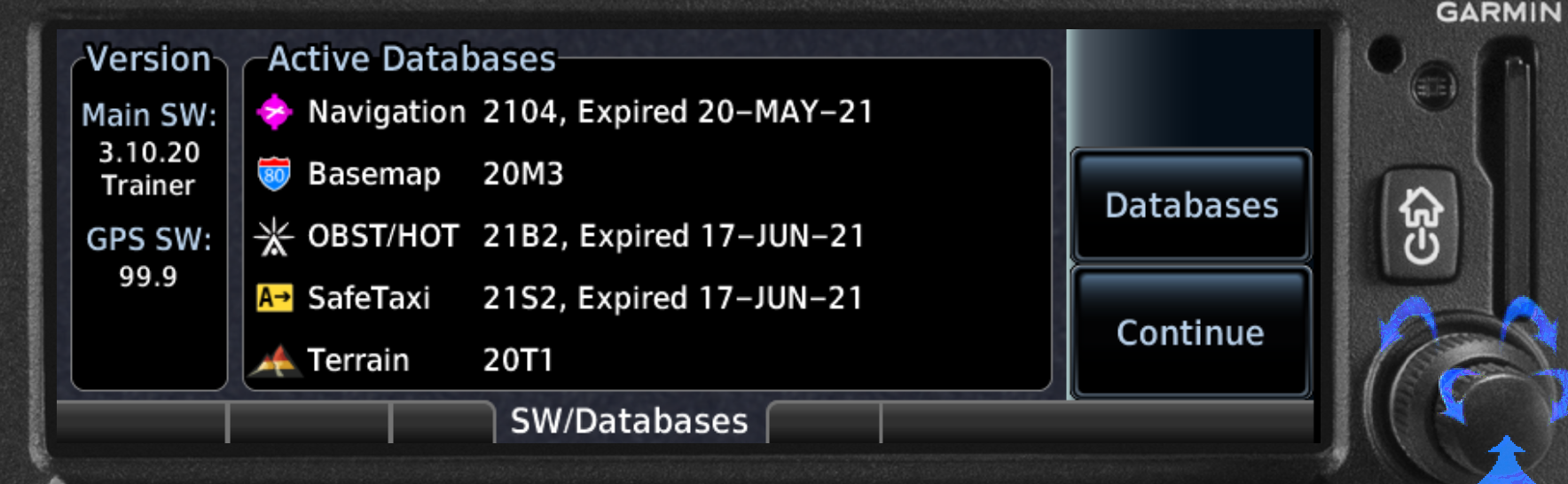 Présentation du GPS 175
Power ON
L'écran de démarrage montre le statut de la base de donnée: 

Nom et status de toutes les bases de données installées
L'accès à la mise a jour des bases de données.
Data base
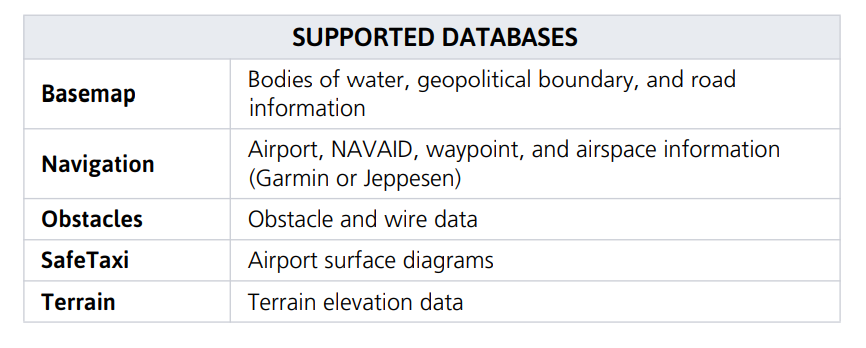 Mises à jour
La plupart des data base expirent à intervales réguliers, sauf pour la basemap et terrain qui n'ont pas de date d'expiration.
La vérification de la data base est à éffectuer avant chaque vol et, est de la responsabilité du pilote.
Data base
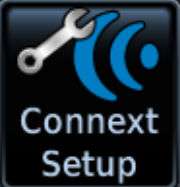 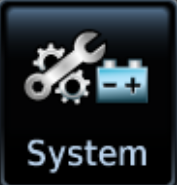 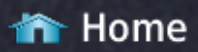 Import plan de vol
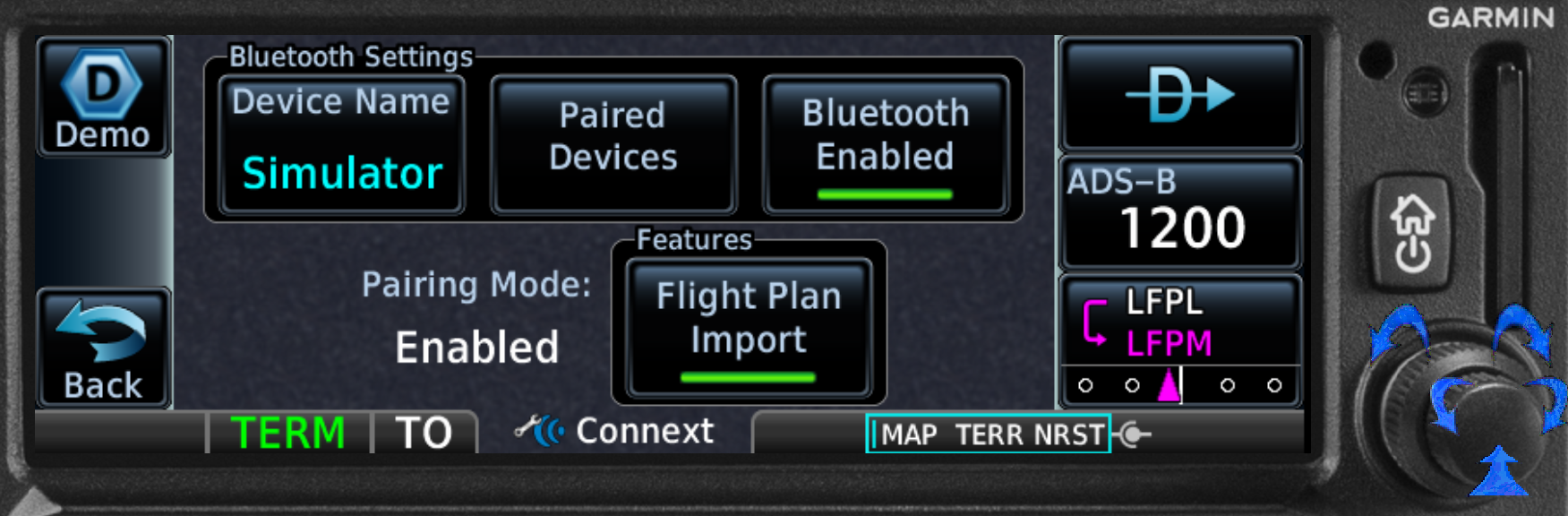 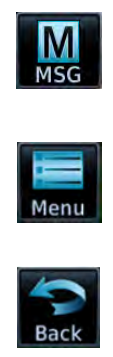 Ouvrir la liste des messages, si l'icône clignote c'est qu'il existe un message non lu.
Présentation du GPS 175
Ouvrir un menu dans une fonctionnalité
Revenir à la page précédente
Commandes
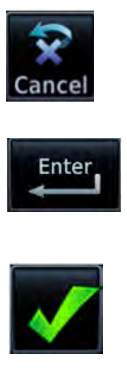 Annuler sans enregistrer de données
Valider une donnée
Séléctionner un item
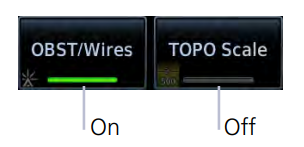 Toggle key, pour activer ou désactiver une fonction
Présentation du GPS 175
Commandes
Présentation du GPS 175
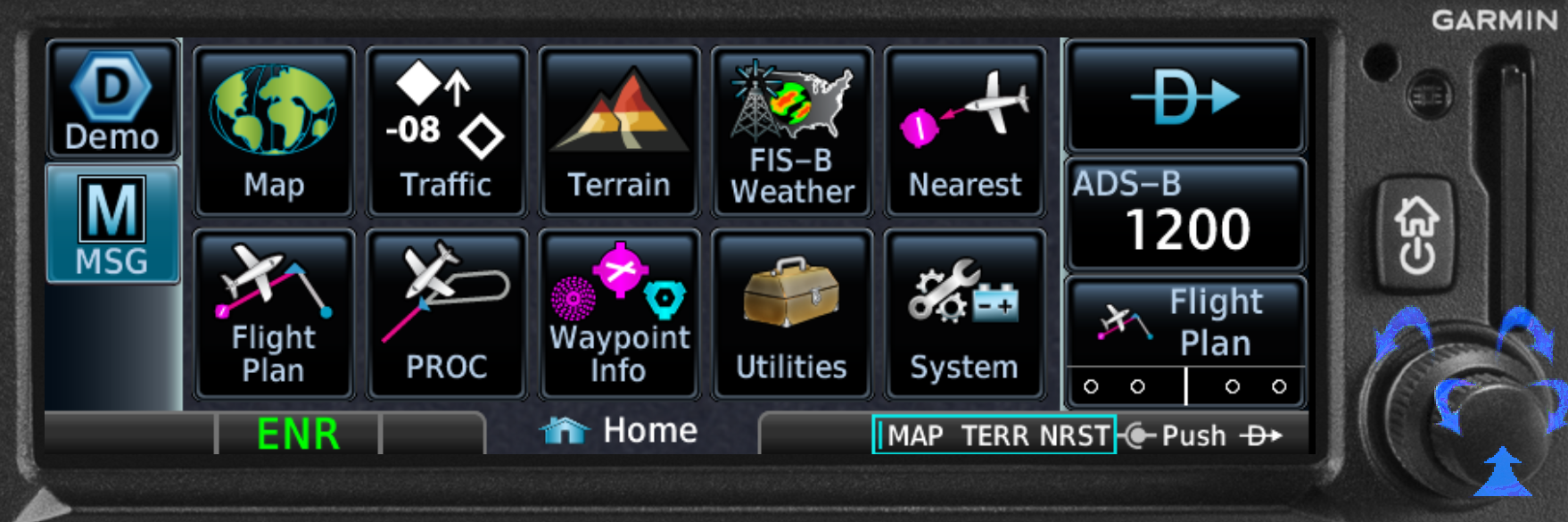 N/A
N/A
ECRAN D'ACCUEIL
N/A
IFR
Présentation du GPS 175
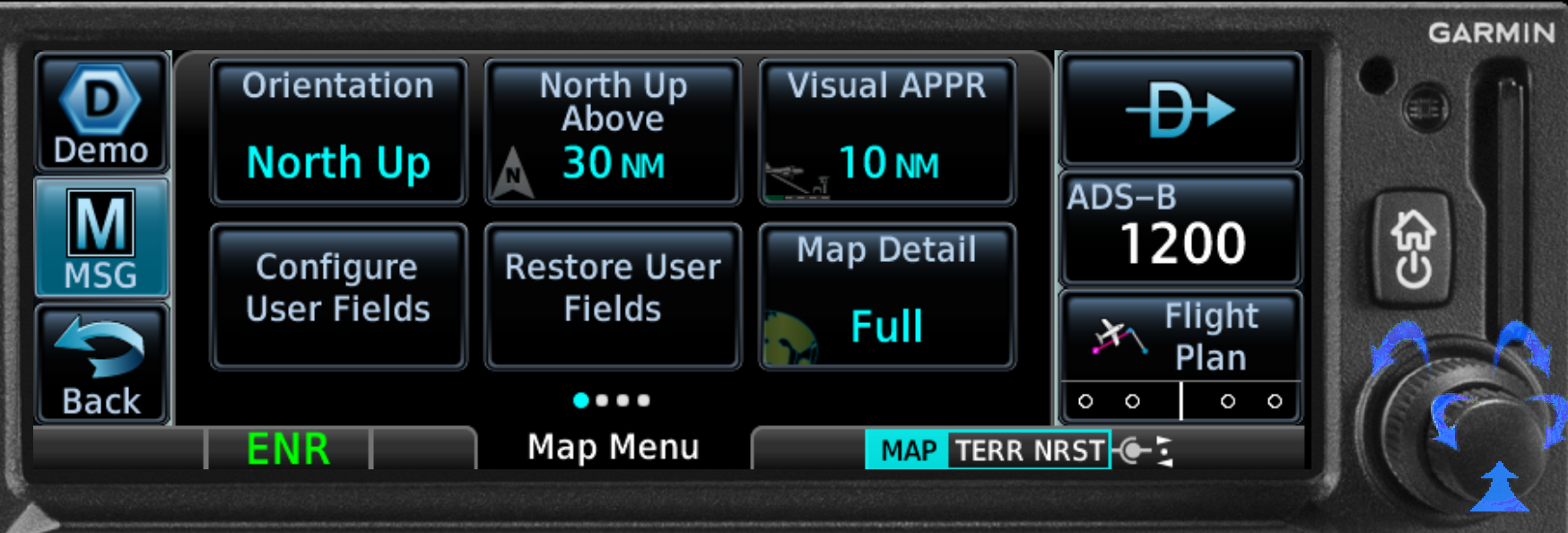 Menus
Menu déroulant droite / gauche
Présentation du GPS 175
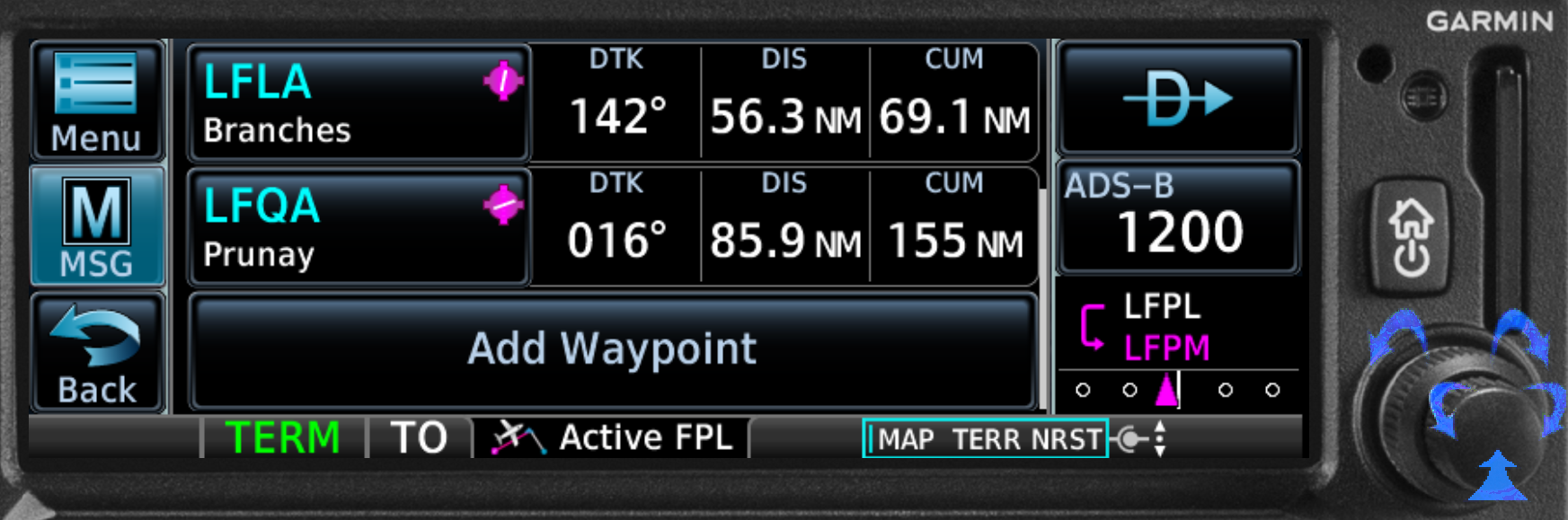 Menus
Menu déroulant haut / bas scroll bar
Présentation du GPS 175
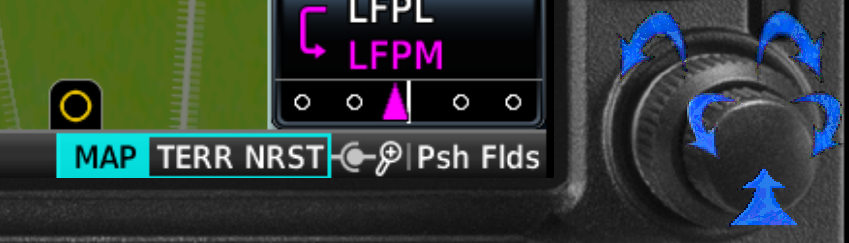 Menus
Actions des boutons rotatifs et push
Navigation
Nav range ring, nord magnétique
Nav range ring rayon en NM
Direct-TO
Route vraie
Orientation de la carte
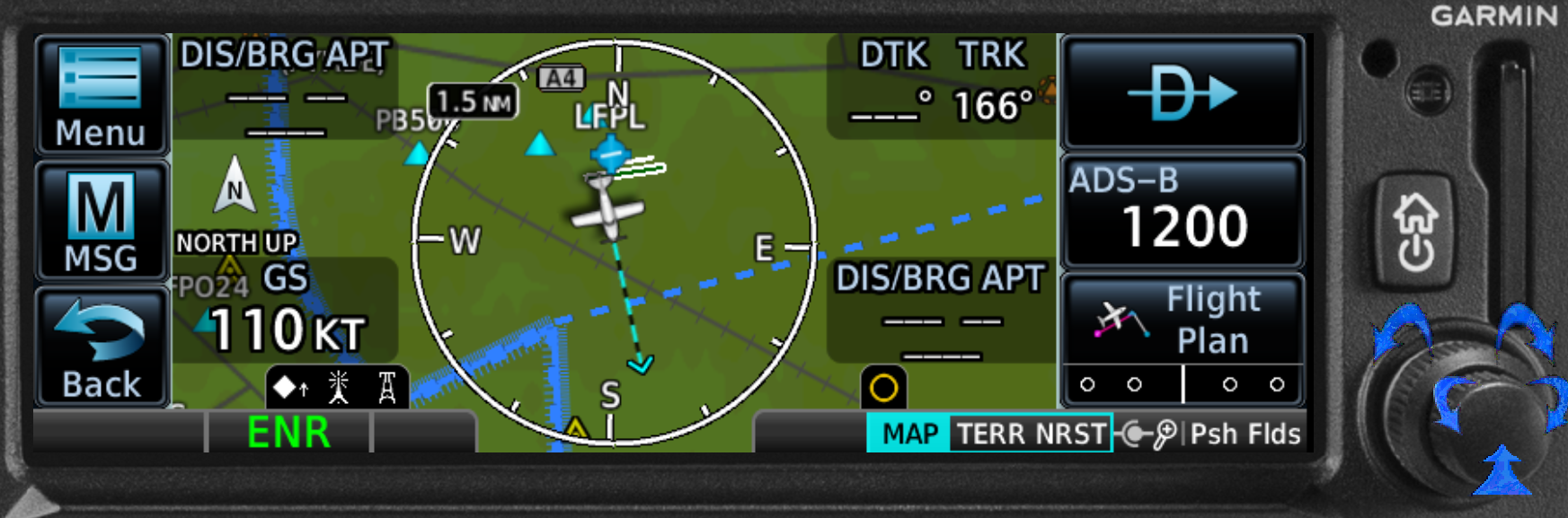 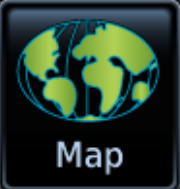 Position de l'avion
Vecteur vitesse
Map overlay icon
Vitesse sol
Navigation
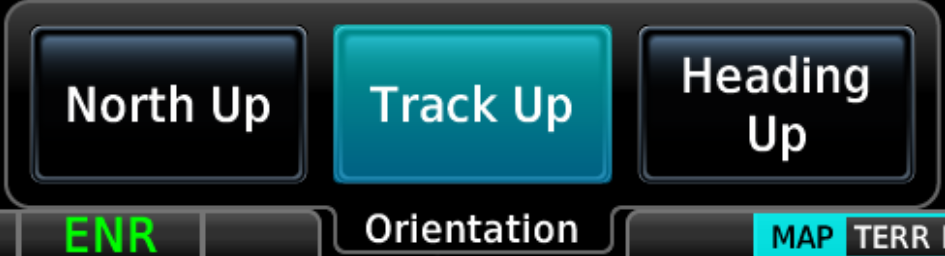 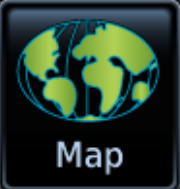 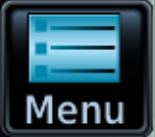 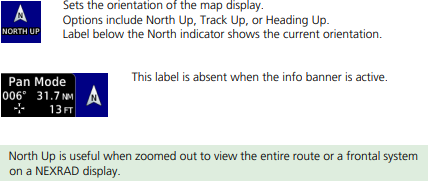 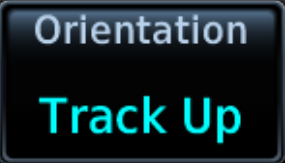 Navigation
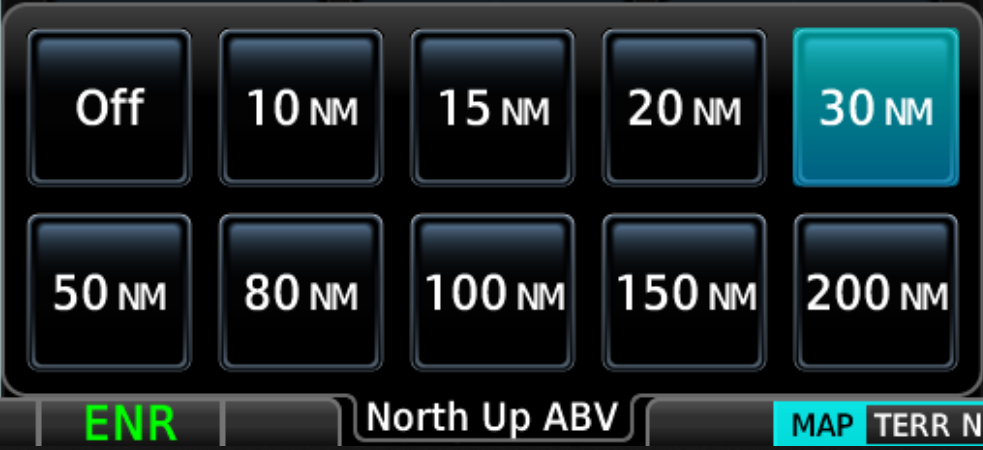 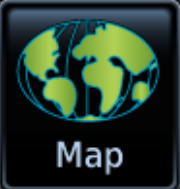 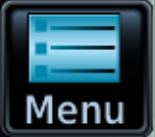 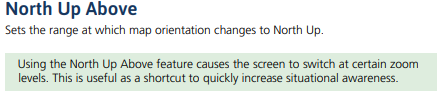 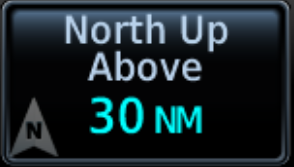 Navigation
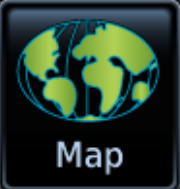 Altitude du terrain
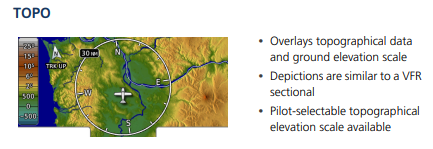 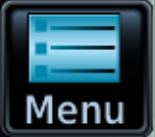 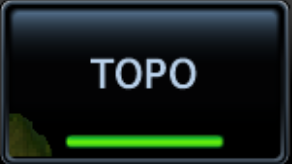 Navigation
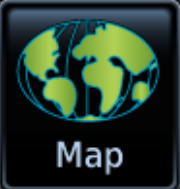 Hauteur du terrain par rapport à l'avion
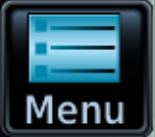 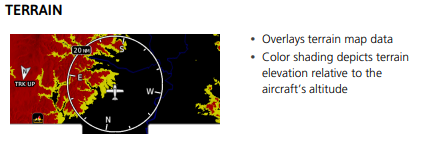 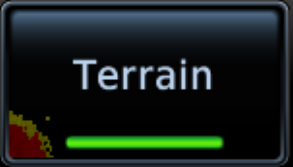 Navigation
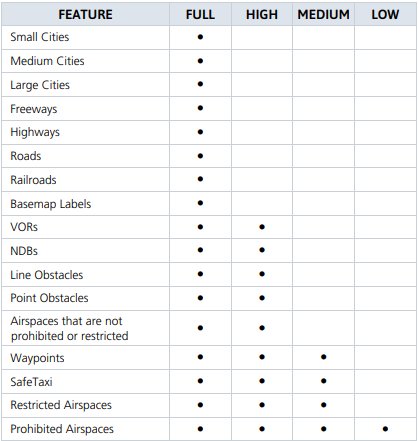 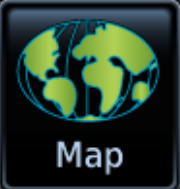 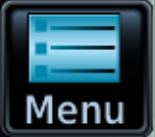 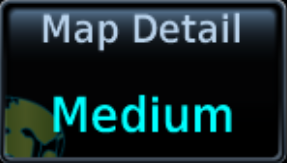 Navigation
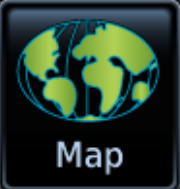 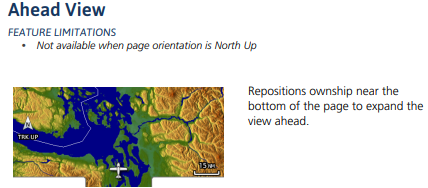 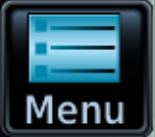 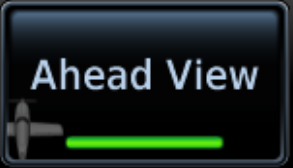 Navigation
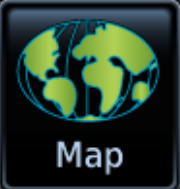 Route sol suivie par l'avion, la pointe de la flèche indique la position de l'avion dans le temps sélectionné. Le vent est pris en compte.
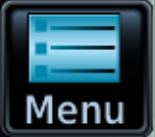 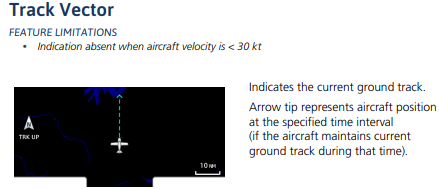 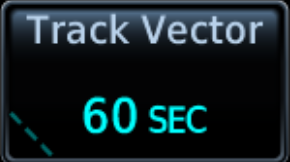 Navigation
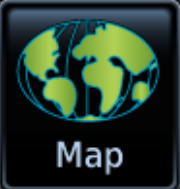 Possibilité d'afficher d'autres informations dans les 4 angles de la map (voir page suivante)
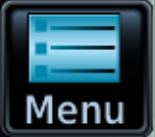 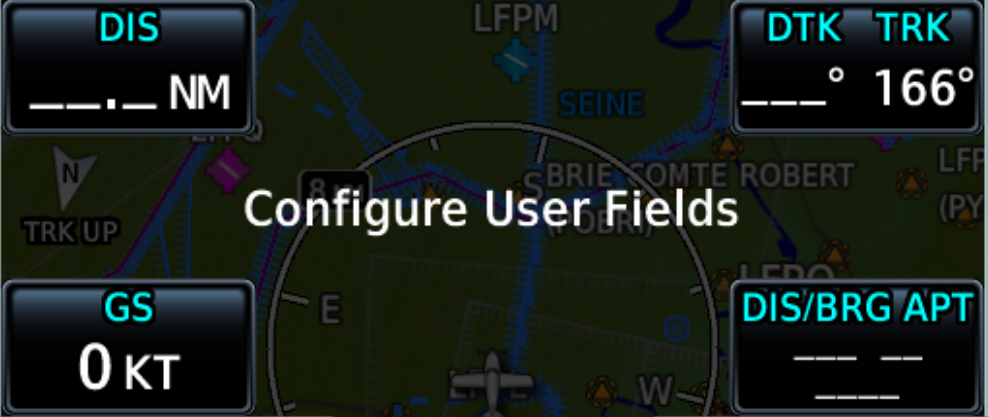 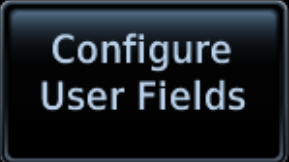 Navigation
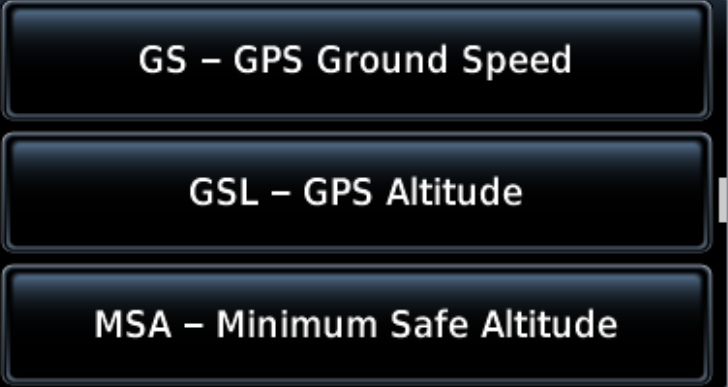 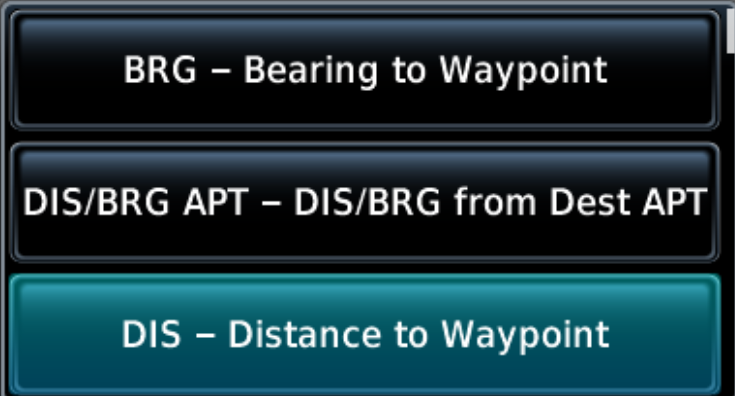 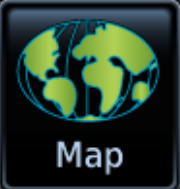 IFR
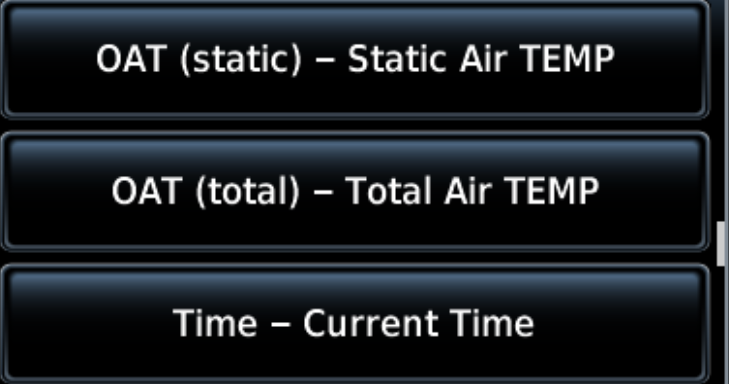 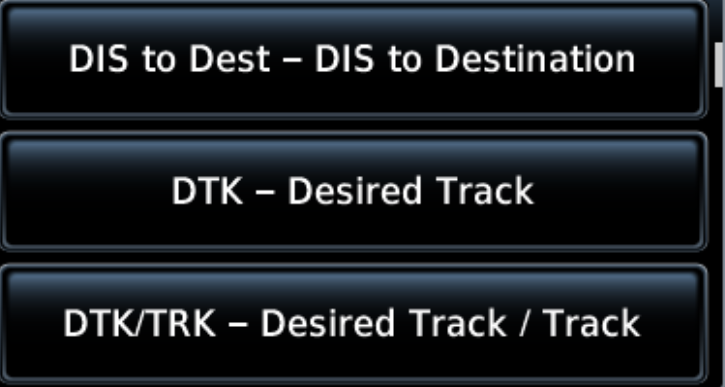 N/A
N/A
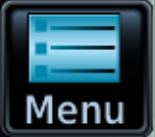 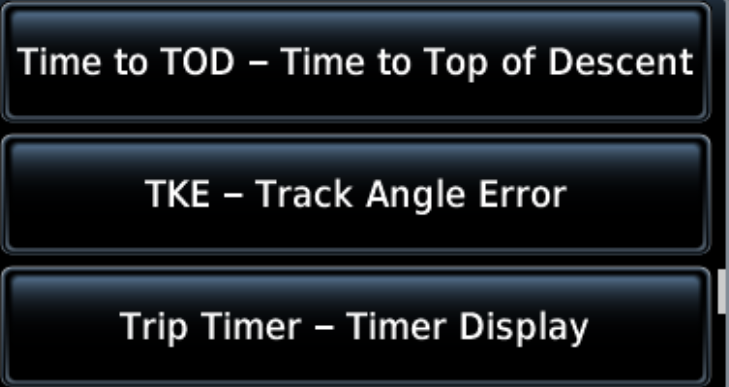 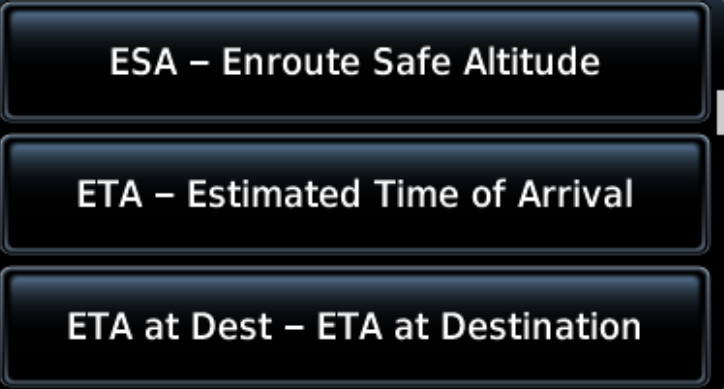 IFR
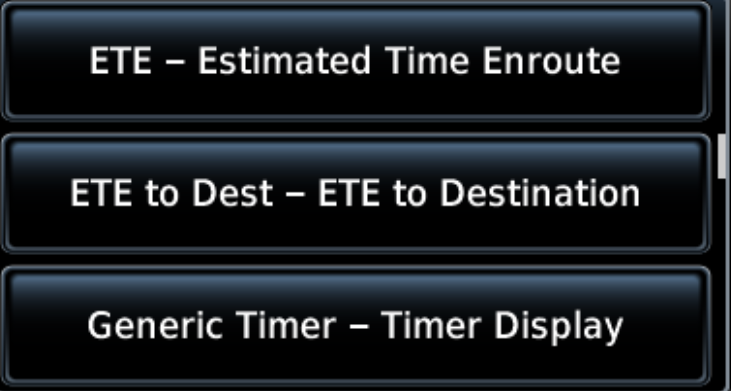 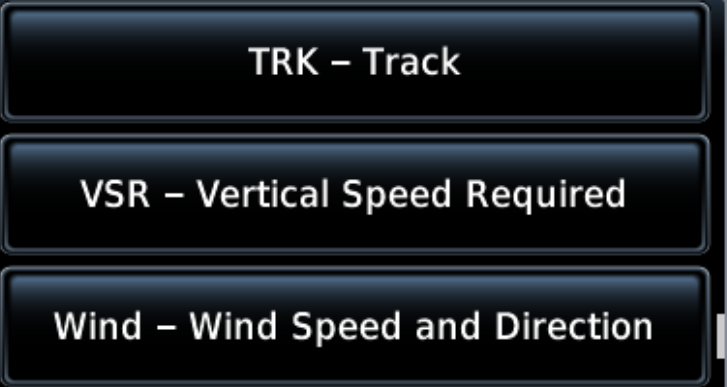 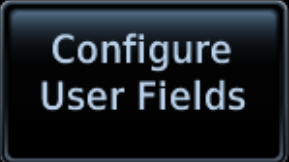 Navigation
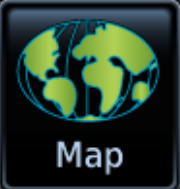 Affiche les informations de base dans les 4 angles de la map.
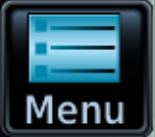 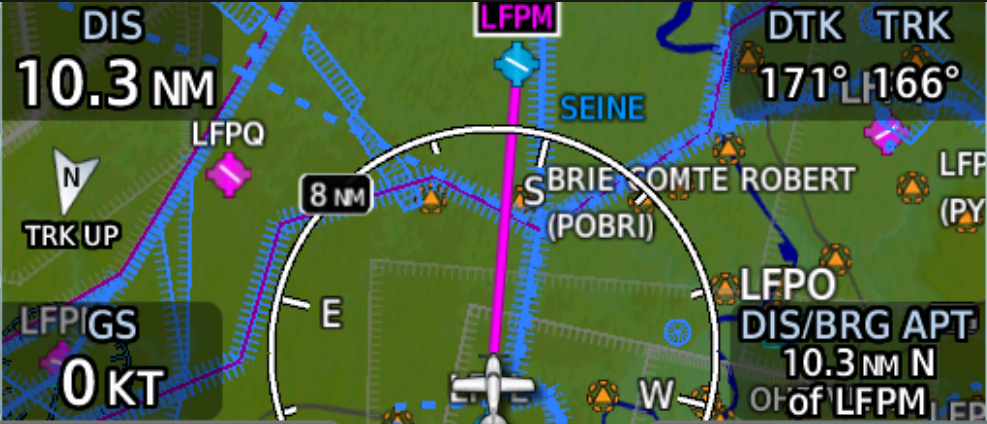 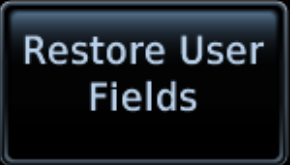 Navigation
Branche active
Direct To
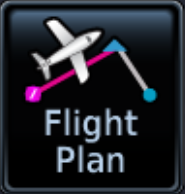 Liste des way points
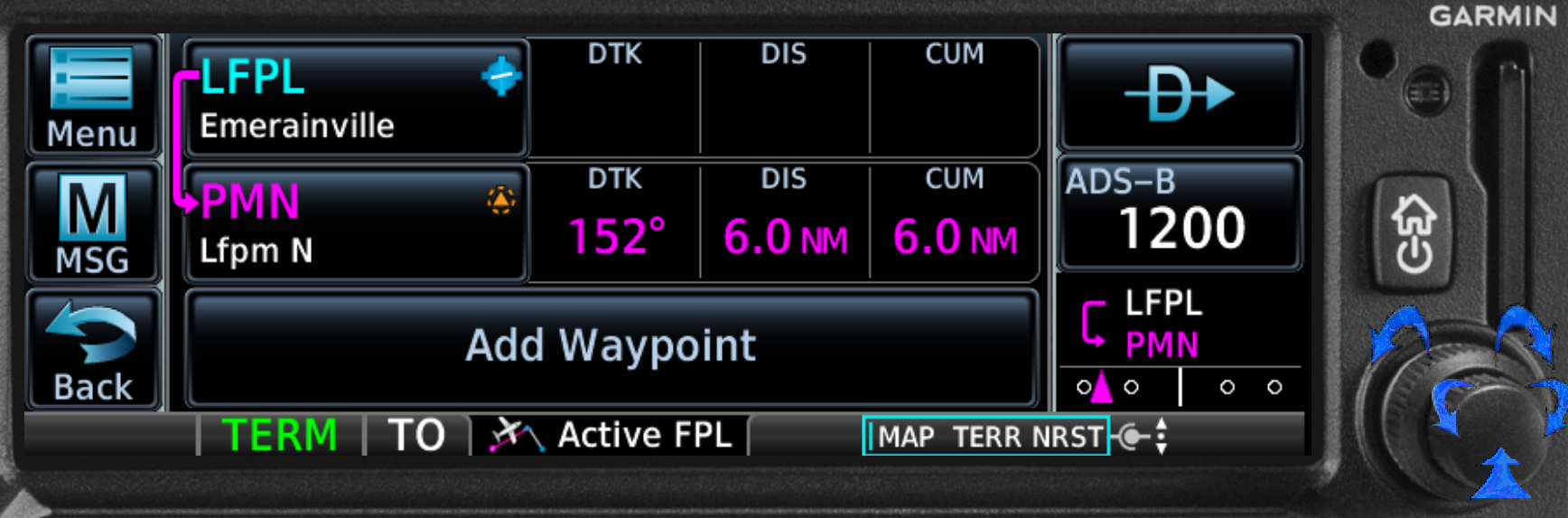 Ajout d'un point
Course Deviation Indicator
Navigation
Effacer le log de nav actif
Enregistrer le log de nav
Liste des log de nav enregistrés
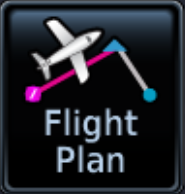 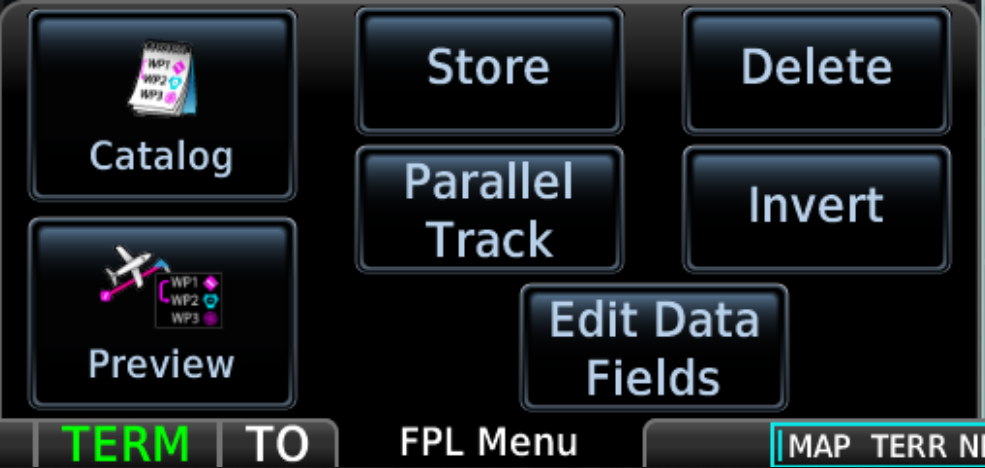 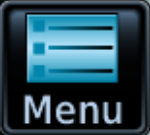 Voir la totalité du trajet sur la map (A utiliser pour vérifier la cohérence de la navigation)
Changer les champs du log de nav
Inverser le log de nav actif
Créer une route paralèlle
Navigation
Enregistrer le log de nav
Liste des log de nav enregistrés
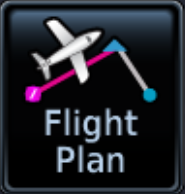 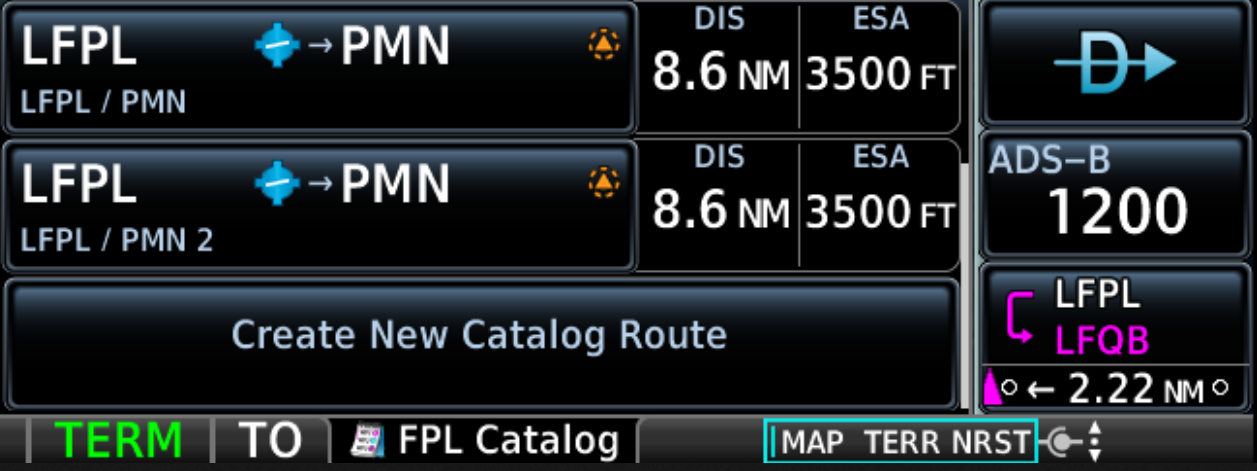 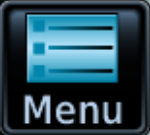 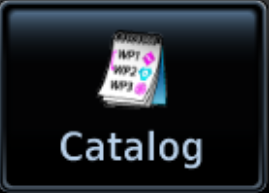 Possibilité de créer un nouveau log pendant qu'une navigation est en cours
Navigation
Layout en mode plan avec Nord Up
Liste des points reports
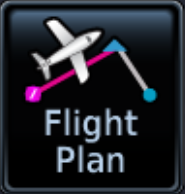 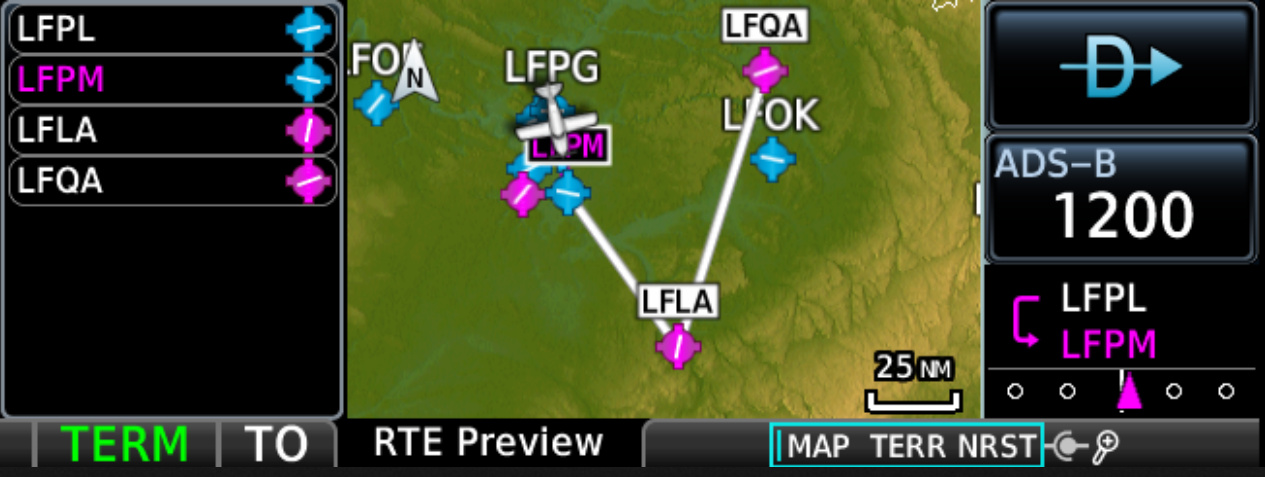 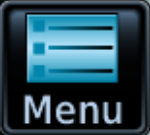 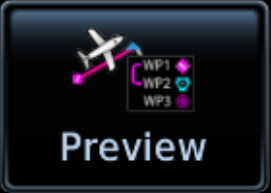 A utiliser systématiquement pour vérifier la cohérence du log de nav, NE PAS UTILISER POUR NAVIGUER
Navigation
Réglage  des informations des 3 colonnes du log de nav
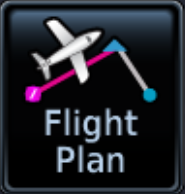 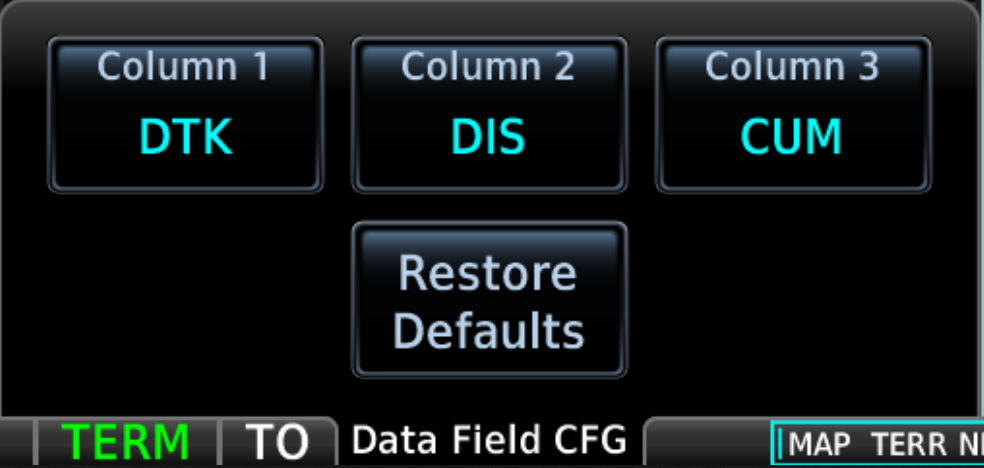 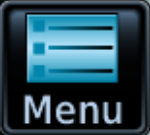 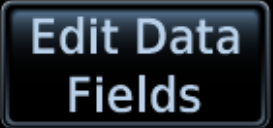 Revenir à la configuration d'origine du log de nav
Navigation
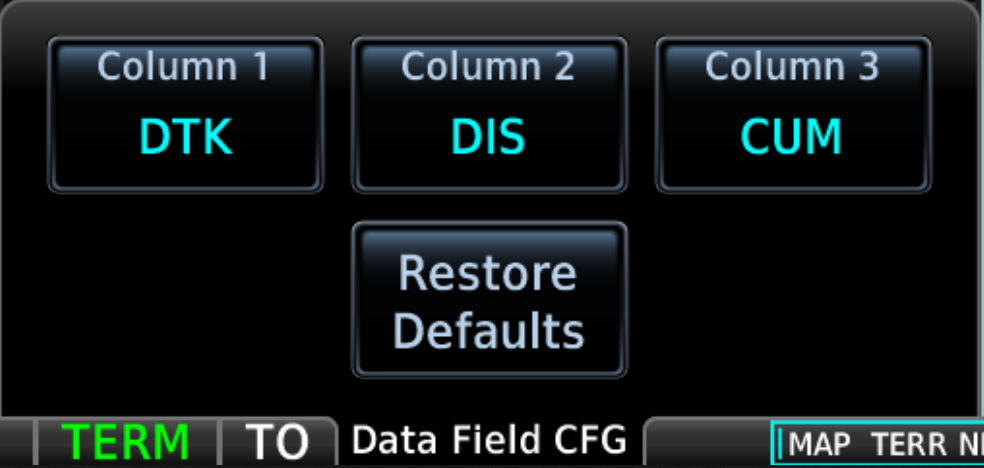 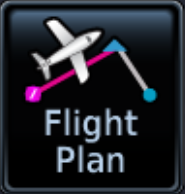 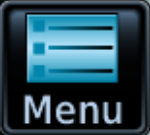 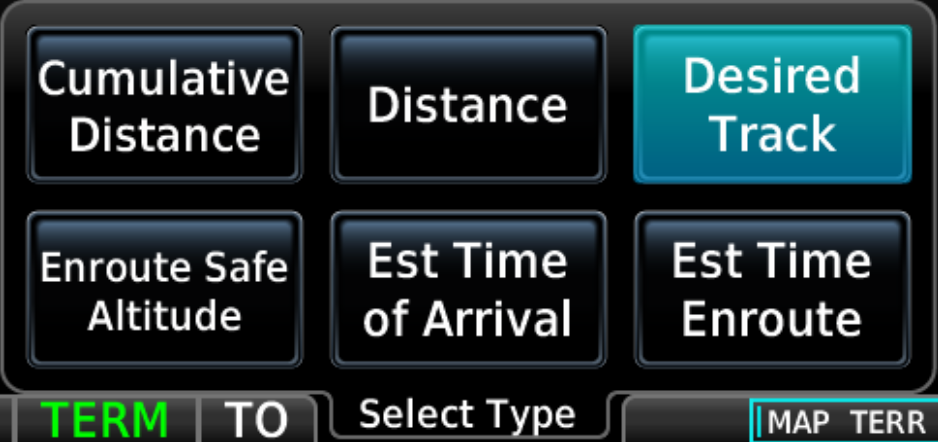 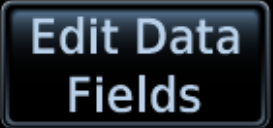 Navigation
Insérer un nouveau way point dans le log de nav
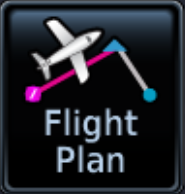 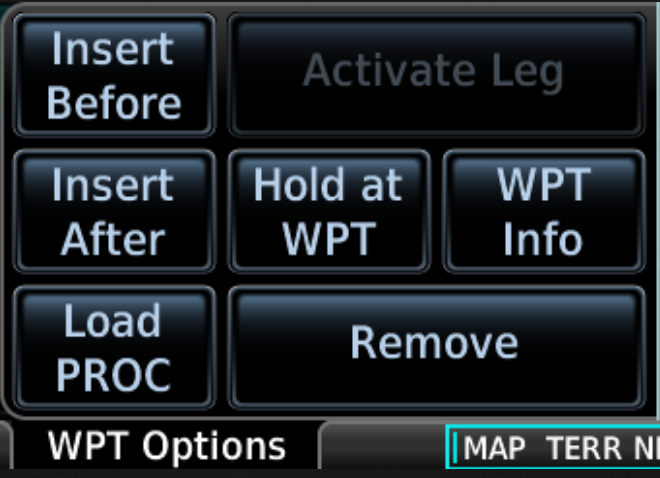 Info du point tournant
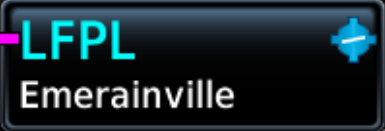 IFR
Supprimer le point tournant
Navigation
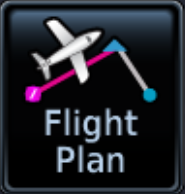 Valider le point
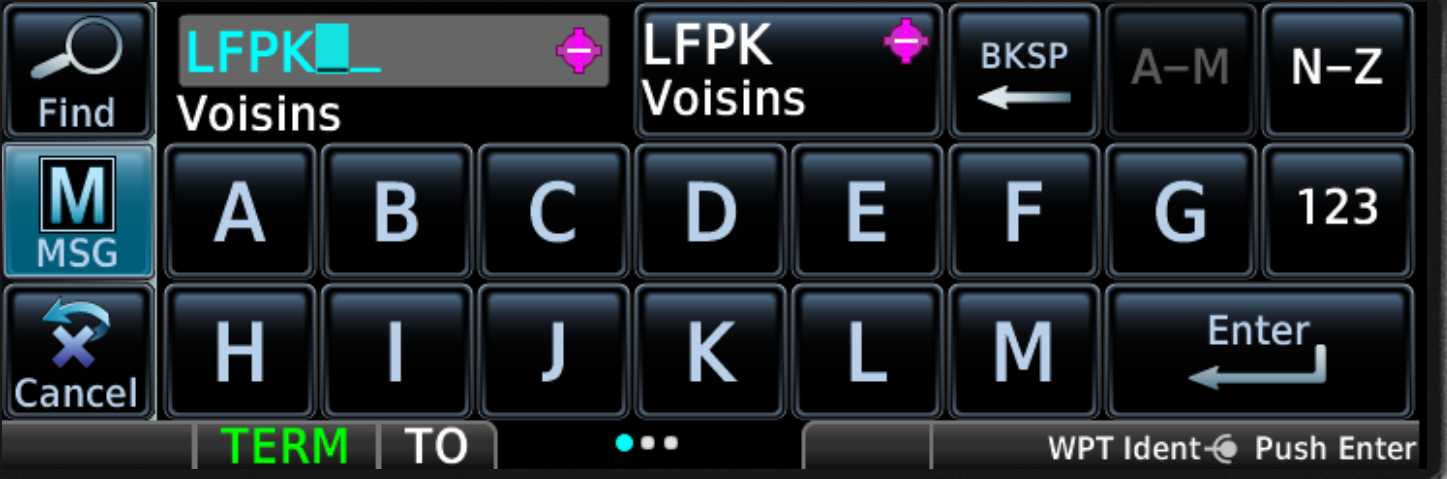 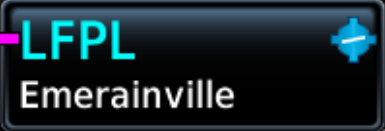 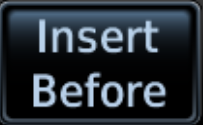 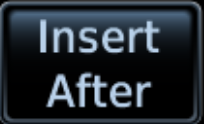 Navigation
Possibilité de trouver un point pré enregistré
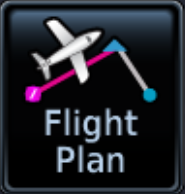 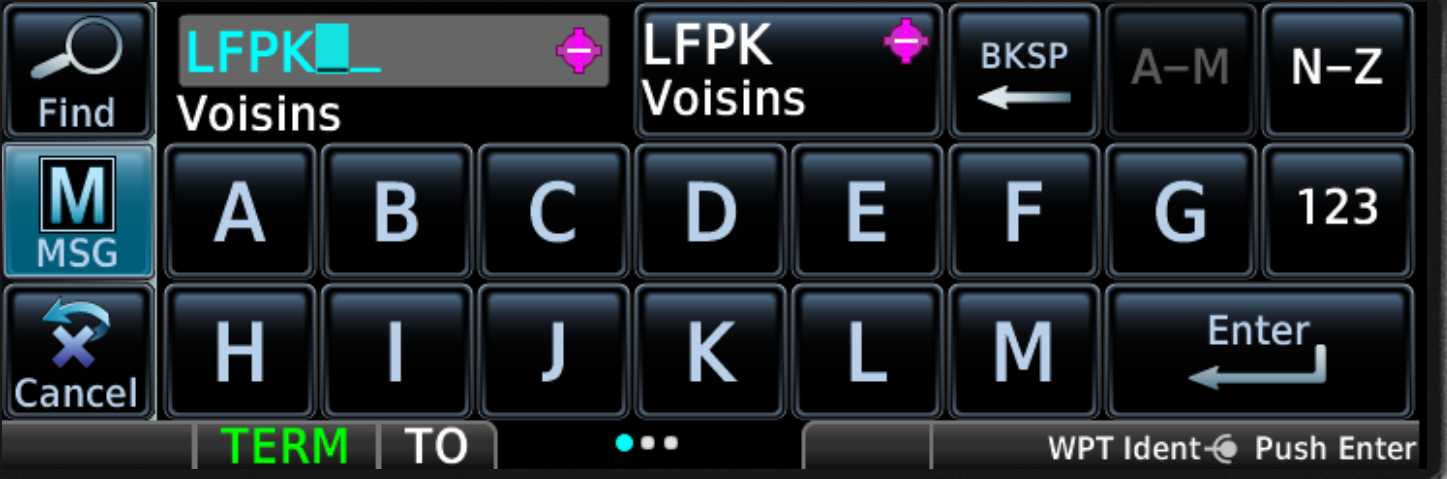 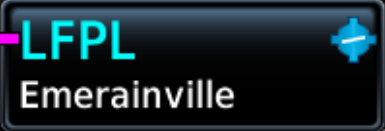 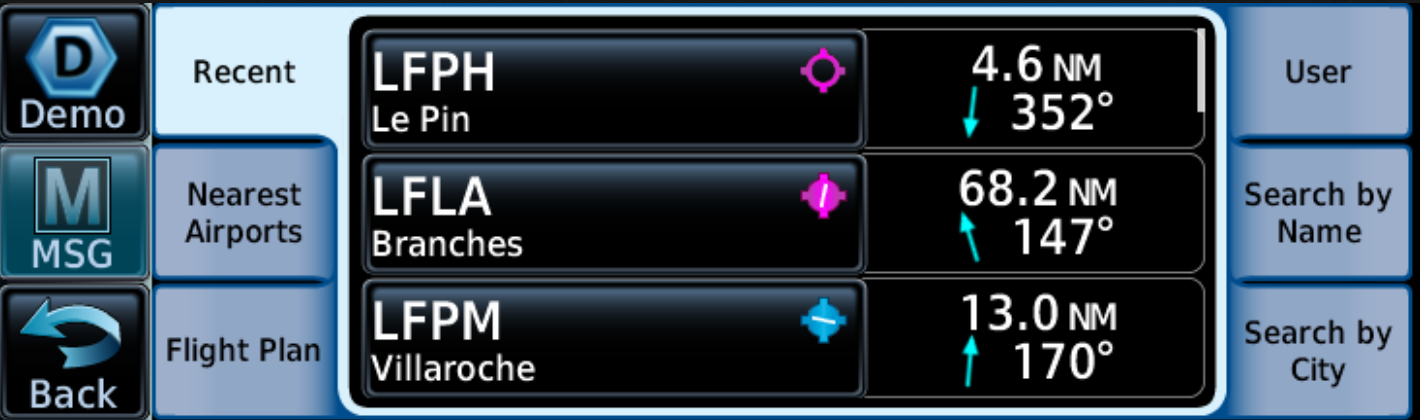 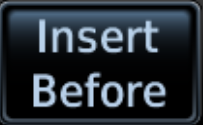 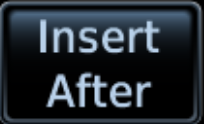 Navigation
Choix du radial pour aller vers le Way point
Choix du Waypoint
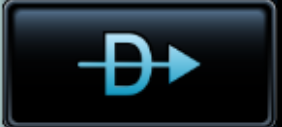 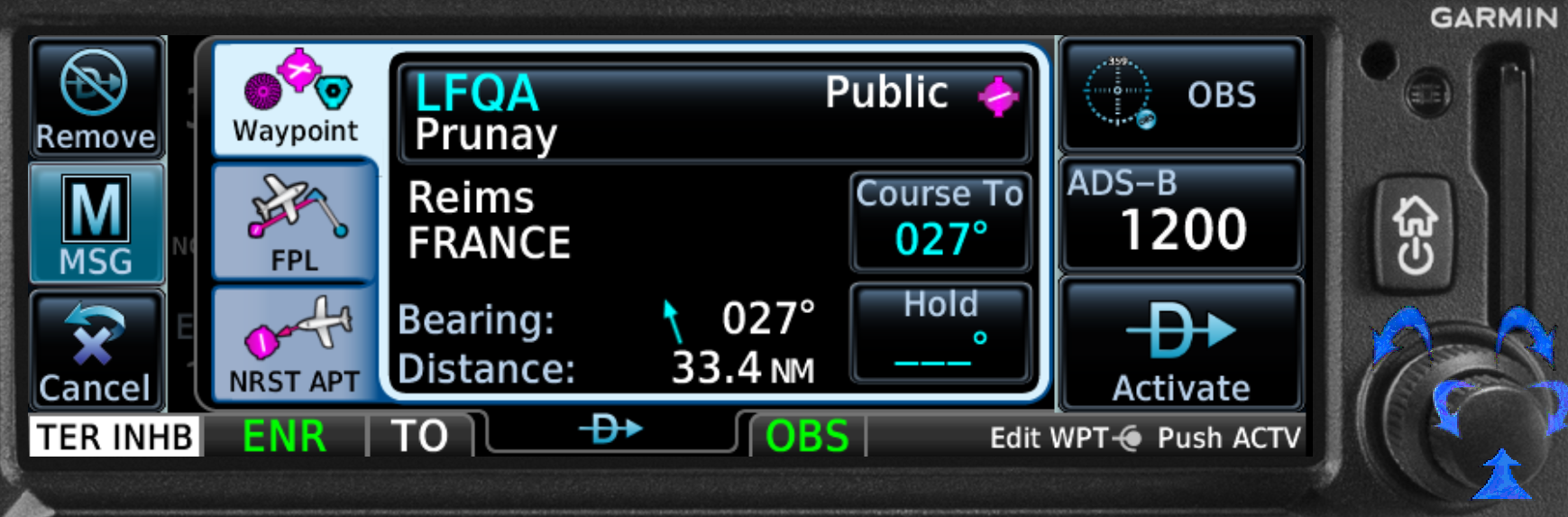 Route pour rejoindre le waypoint au plus court
Activer le direct to
Navigation
Choix du radial pour aller vers le Way point
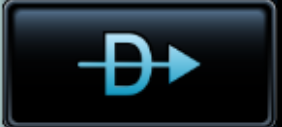 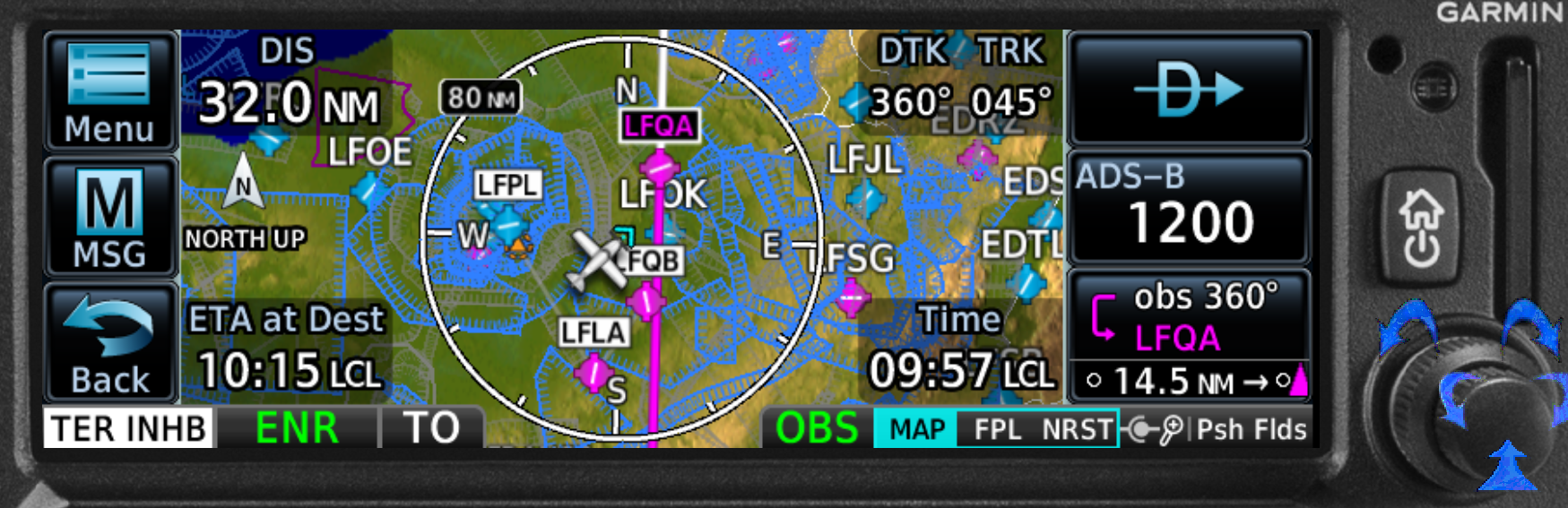 CDI, ici le radial Nord a été choisi pour rejoindre LFQA
ETA à LFQA
Le log d'origine reste en standby, possibilité de revenir vers celui-ci en désactivant le direct To
Navigation
Retirer le Direct TO LFQA
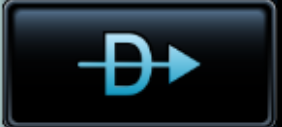 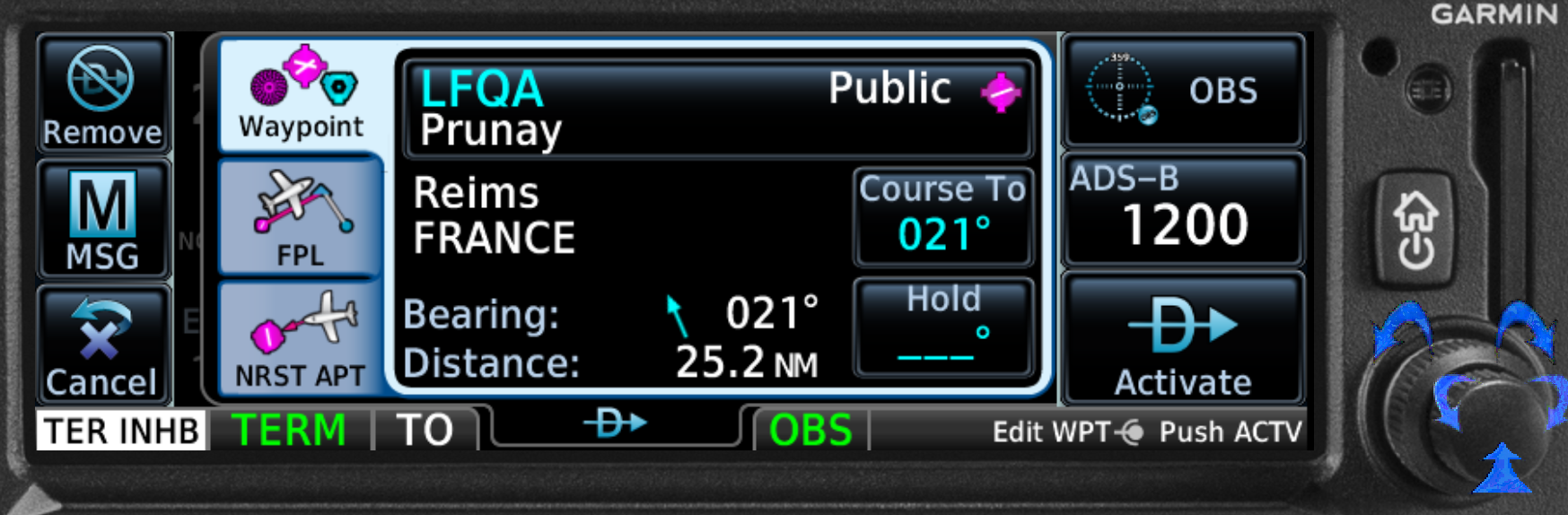 Le log d'origine reste en standby, possibilité de revenir vers celui-ci en désactivant le direct To
Navigation
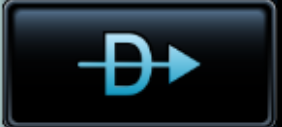 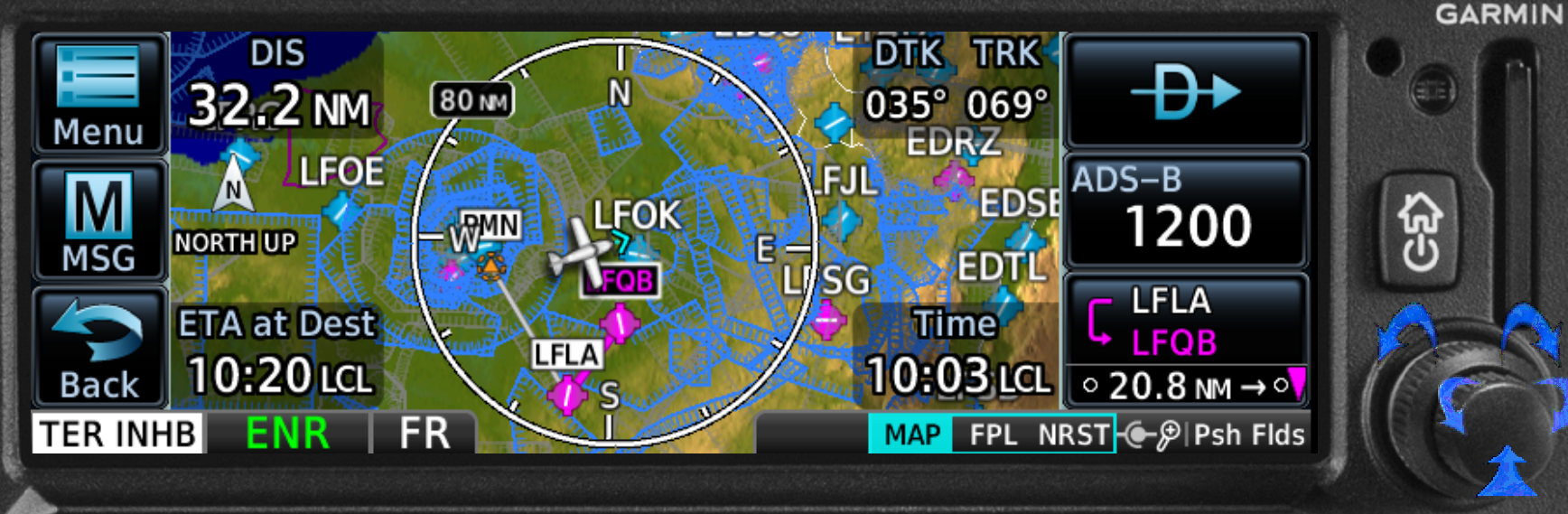 Le log d'origine est revenu
Navigation
Possibilité de trouver un point pré enregistré
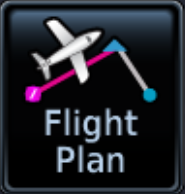 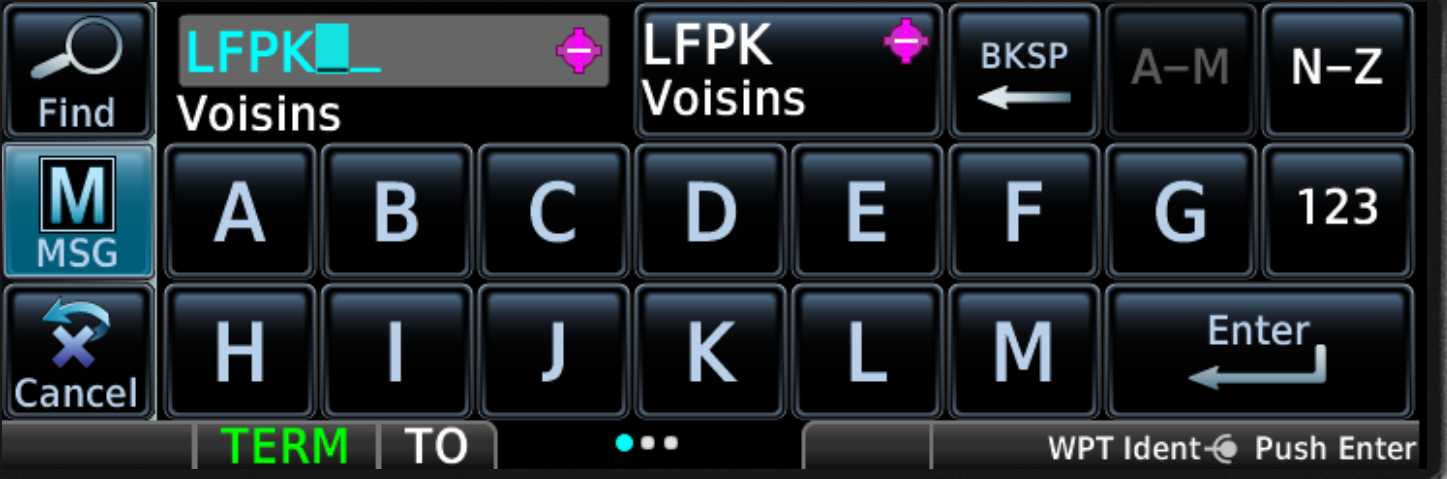 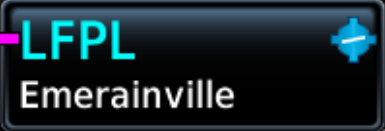 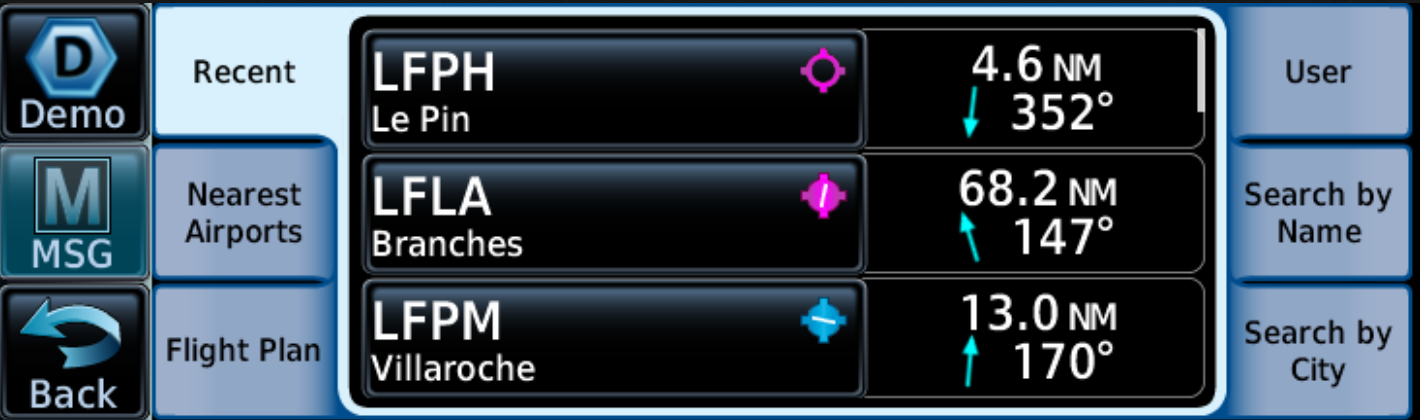 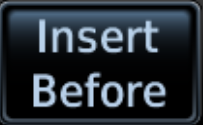 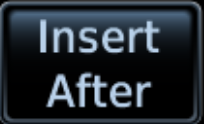 Navigation
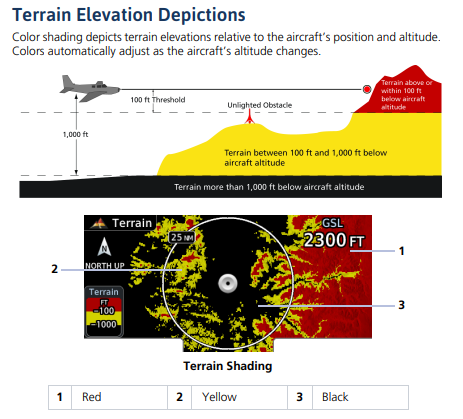 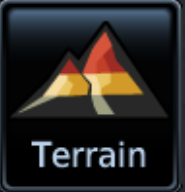 Navigation
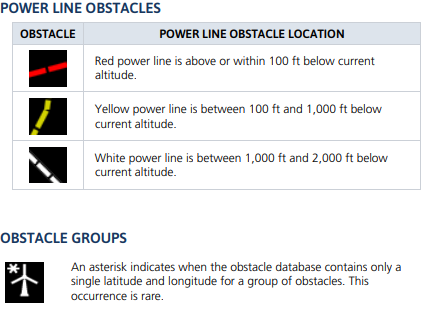 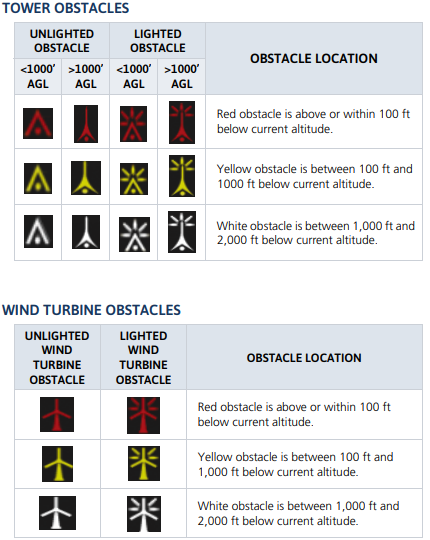 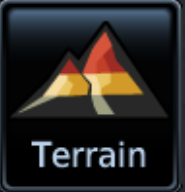 Navigation
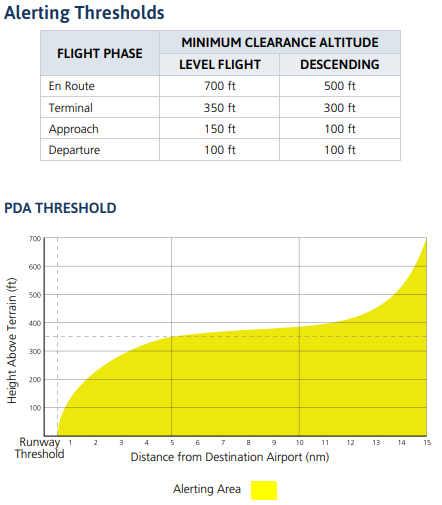 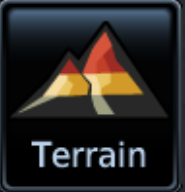 Réglages
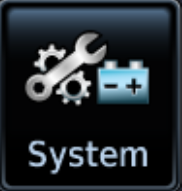 Data base active
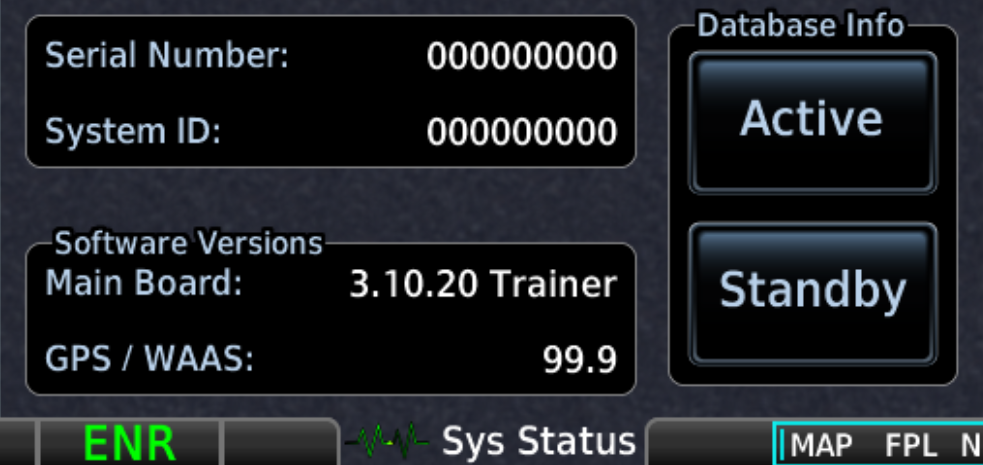 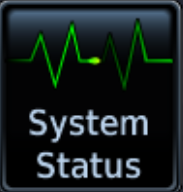 Data base en attente
Réglages
Précision de la position  GPS et phase de vol
Système SBAS en service
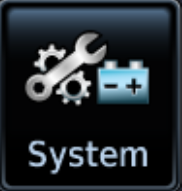 Position des satellites visibles
Position GPS
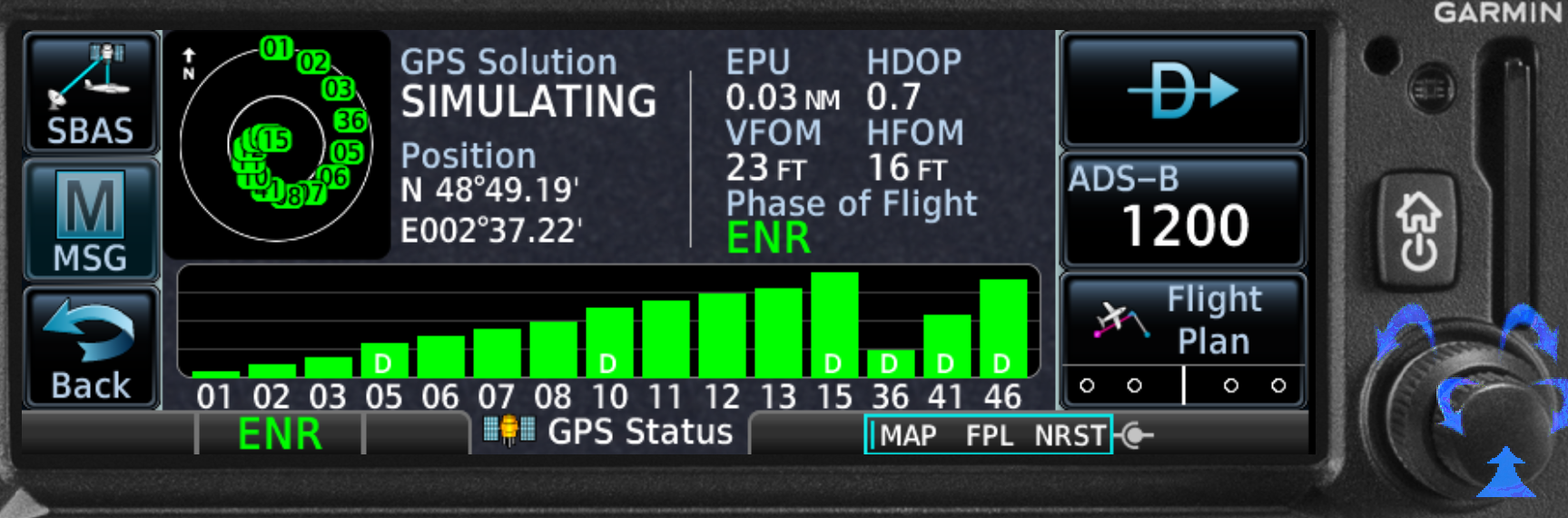 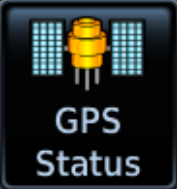 Status des satellites, utilisé, en acquisition, avec correction, exclu etc.....
Réglages
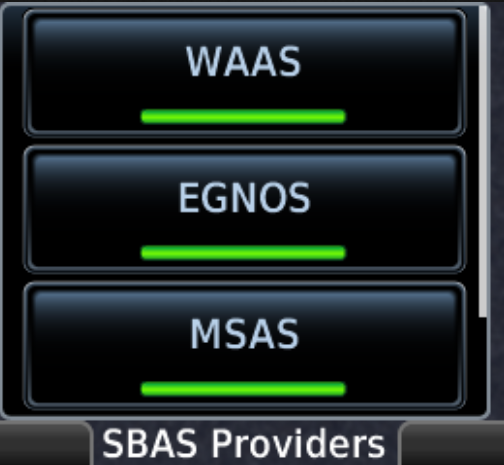 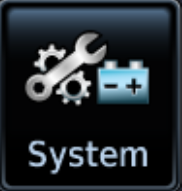 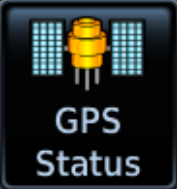 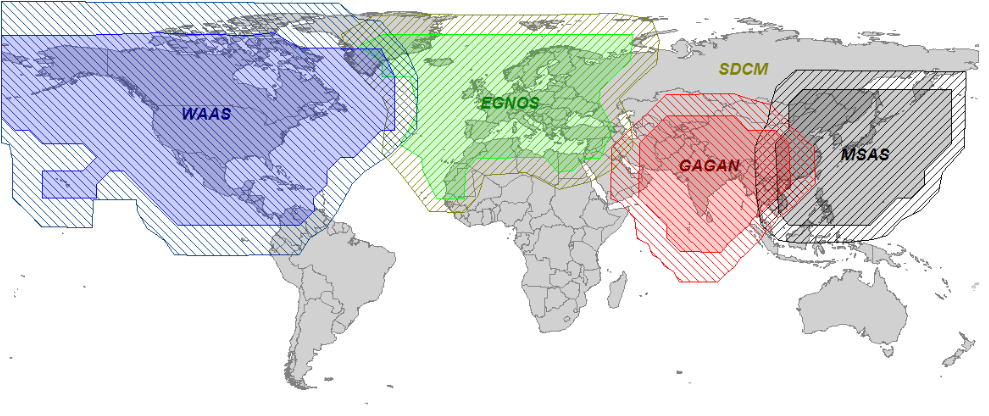 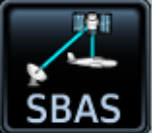 Réglages
Active ou désactive le CDI
Approche, terminal, en route
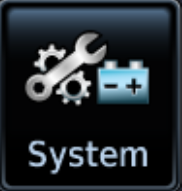 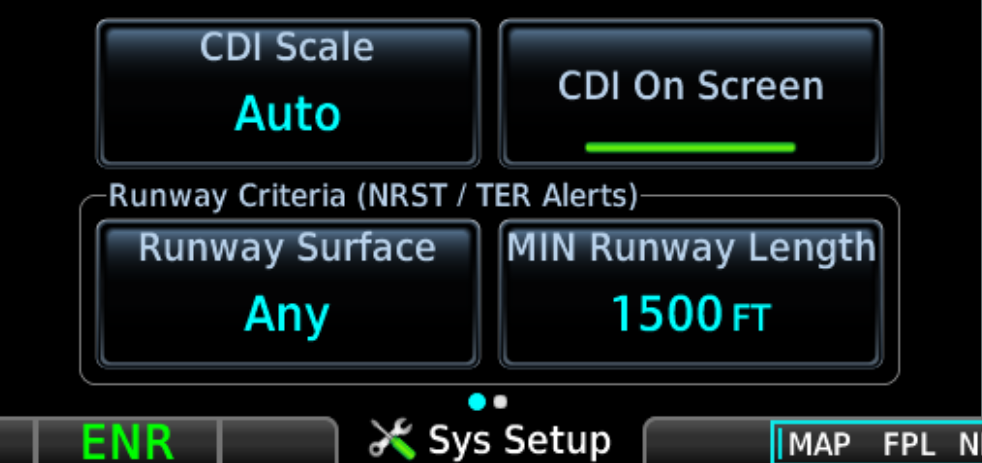 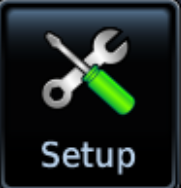 Sélection des surfaces d'aérodromes pour la fonction nearest et alerte terrain lors d'une approche
Réglages
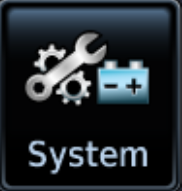 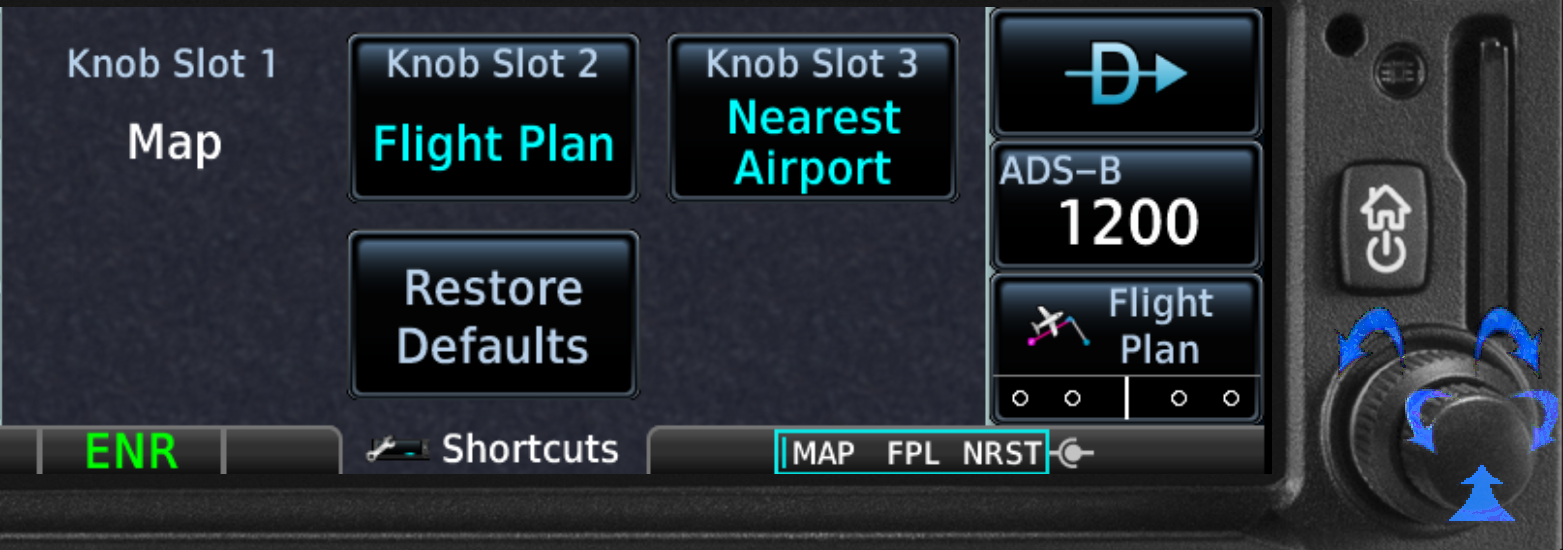 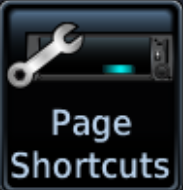 Réglage des raccourcis pour le bouton rotatif. Le premier slot est toujours Map
Réglages
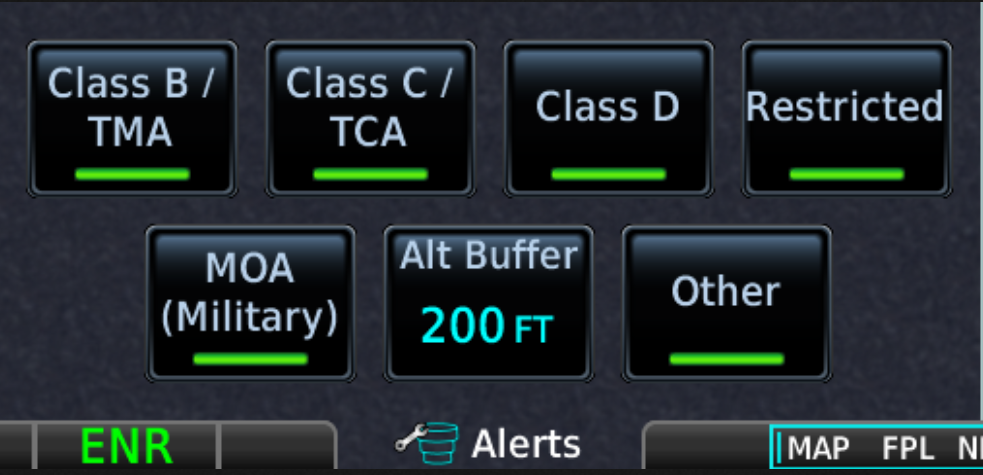 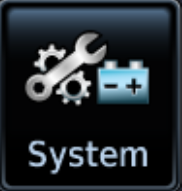 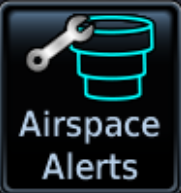 Activation des alertes de zones. Les zones prohibited ne peuvent pas être désactivées.
Altitude buffer: hauteur par rapport à la zone, a partir de laquelle l'alarme est déclenchée.
Réglages
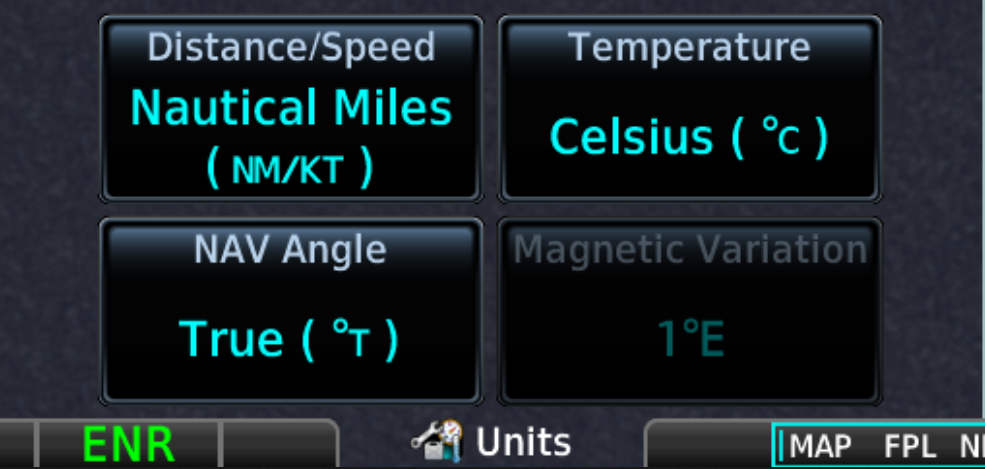 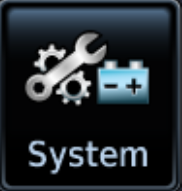 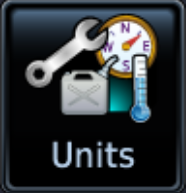 Déviation magnétique par rapport à la référence utilisée.
Réglage des unités, la navigation peux être par rapport au nord magnétique ou vrai. Il y a aussi un réglage "référence user" pour le Nord, attention qu'il ne soit pas activé.
Réglages
Cellule photo sensible
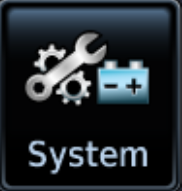 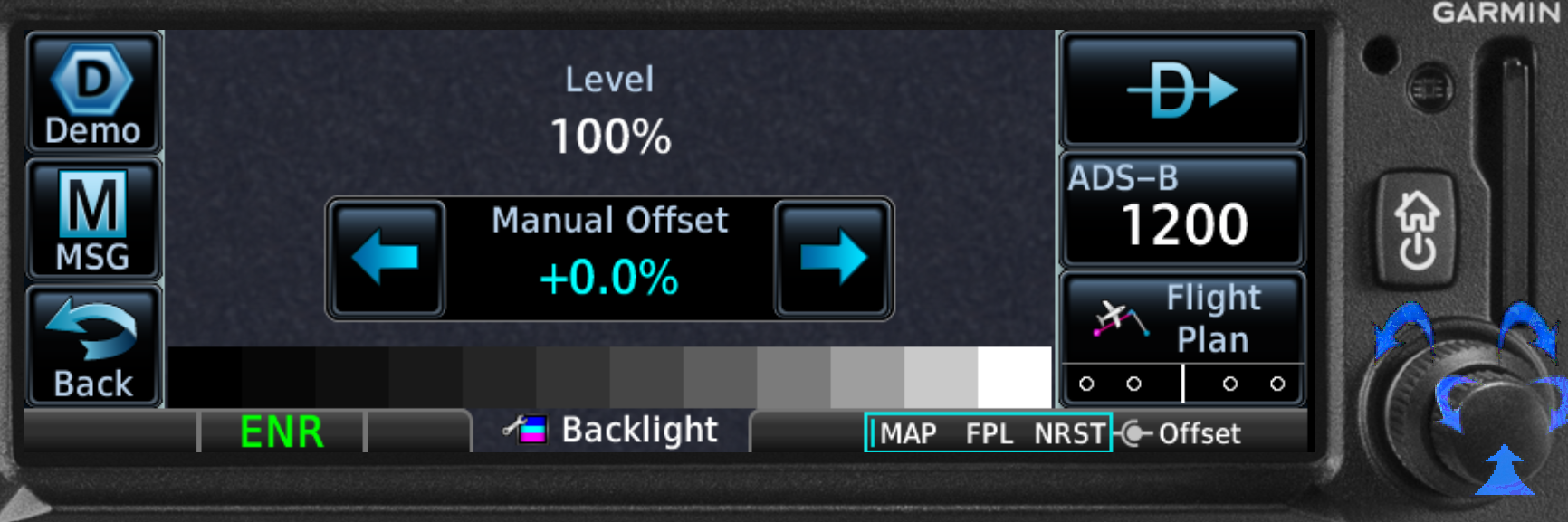 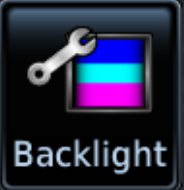 Le réglage de la luminosité est automatique. Il est possible de régler un écart par rapport au réglage automatique de +/- 10%.
Réglages
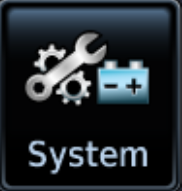 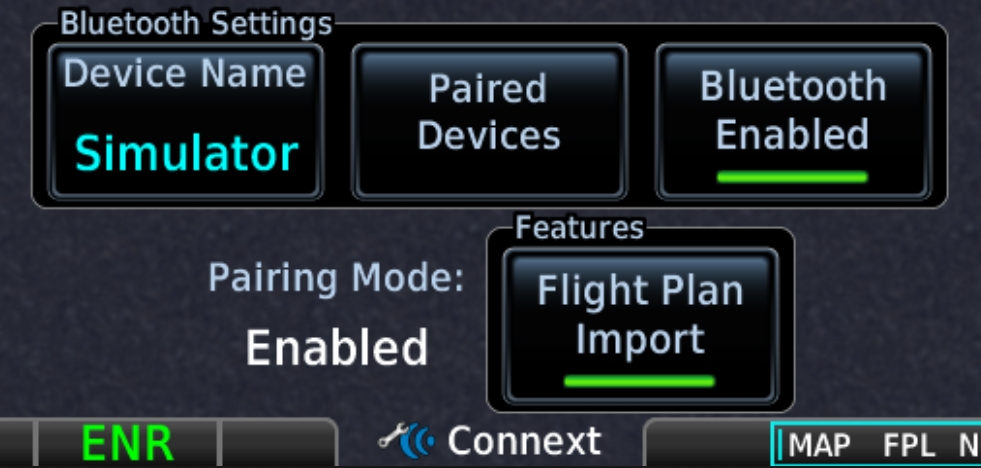 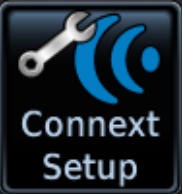 Possibilité de connecter une tablette en bluetooth, et d'importer un plan de vol via l'application Garmin Pilot
Réglages
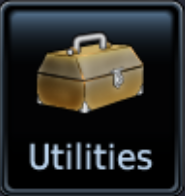 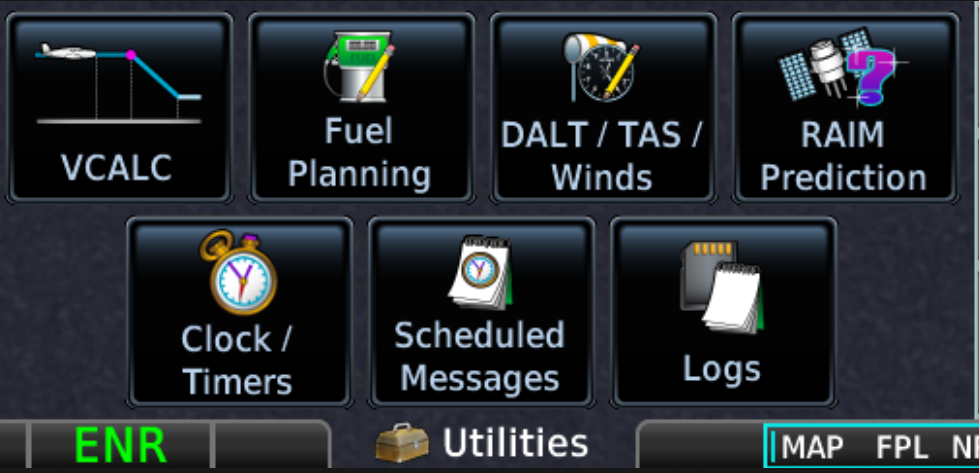 Réglage d'un message périodique, très utile pour le changement de réservoir
Réglages
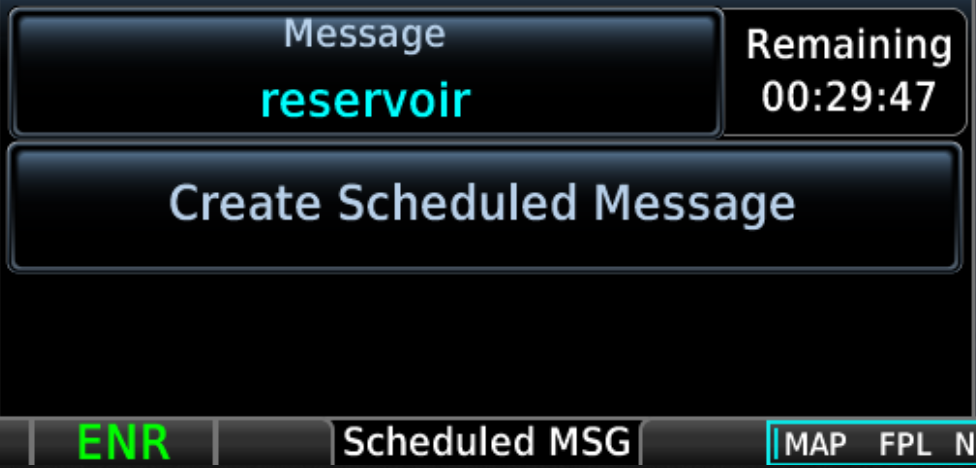 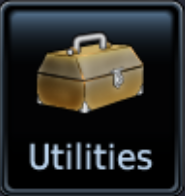 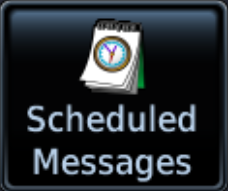 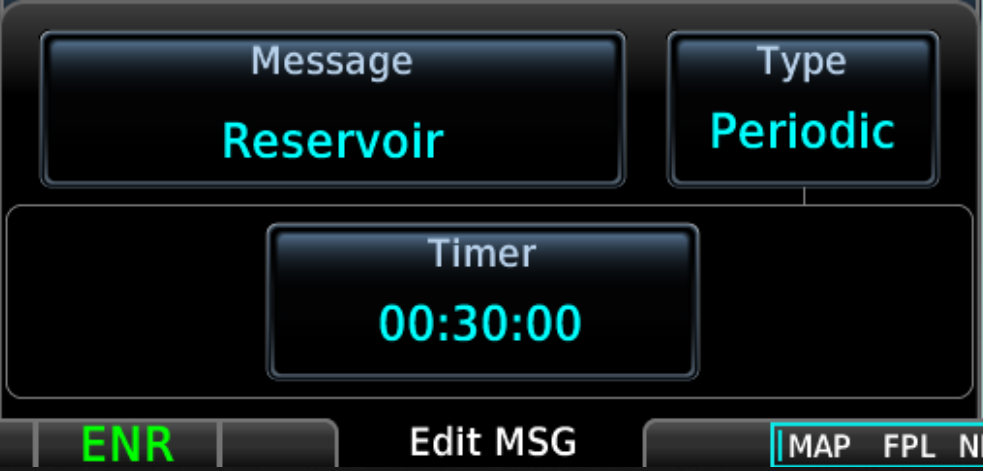 Informations
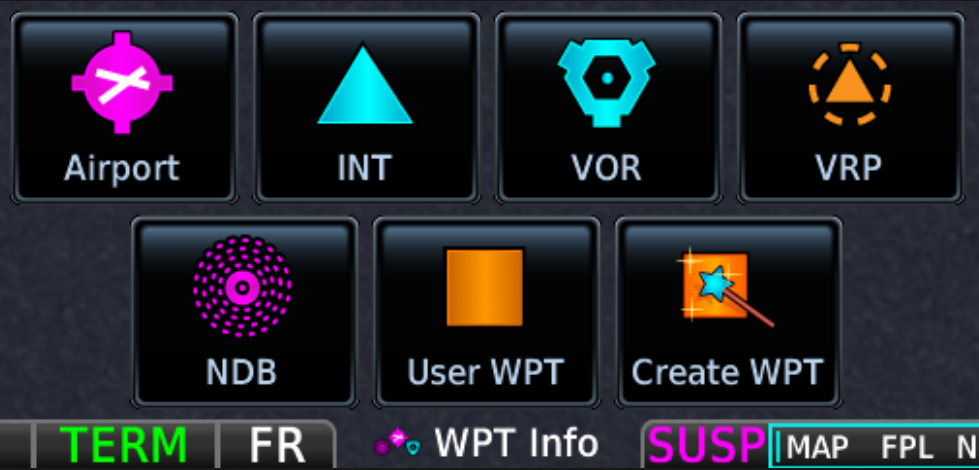 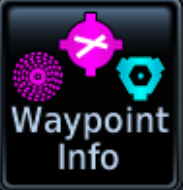 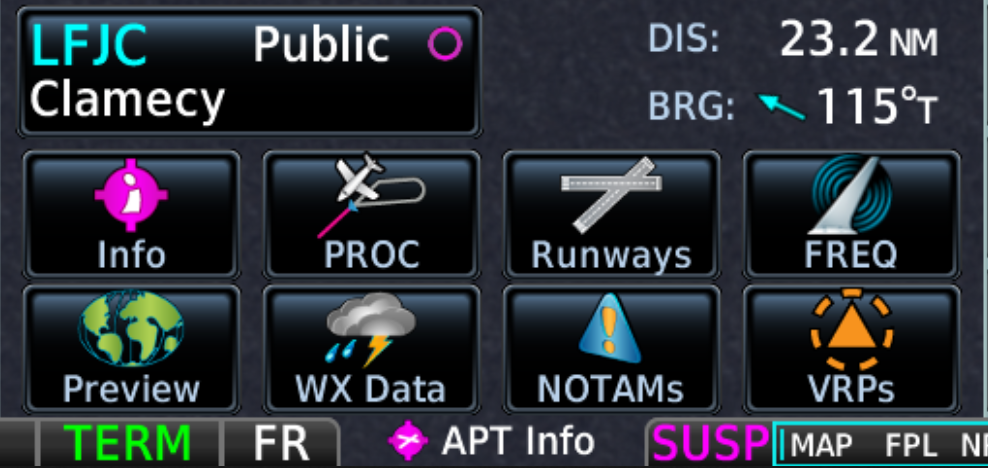 Garmin pilot
Application pour préparer ses vols, mais aussi pour l'utiliser en vol comme SDVFR.
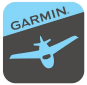 Possibilité d'avoir les cartes vac, météo, notam, bilan carbu, masse et centrage.... et de télécharger les documents sur la tablette ou portable.
Envoyer les plans de vol directement dans le GPS 175 par bluetooth
Afficher des check lists
Etendre l'affichage du Garmin 175 sur la tablette
1 mois d'essais (US), puis 105 euros / an pour l'Europe en version standard
Application en anglais